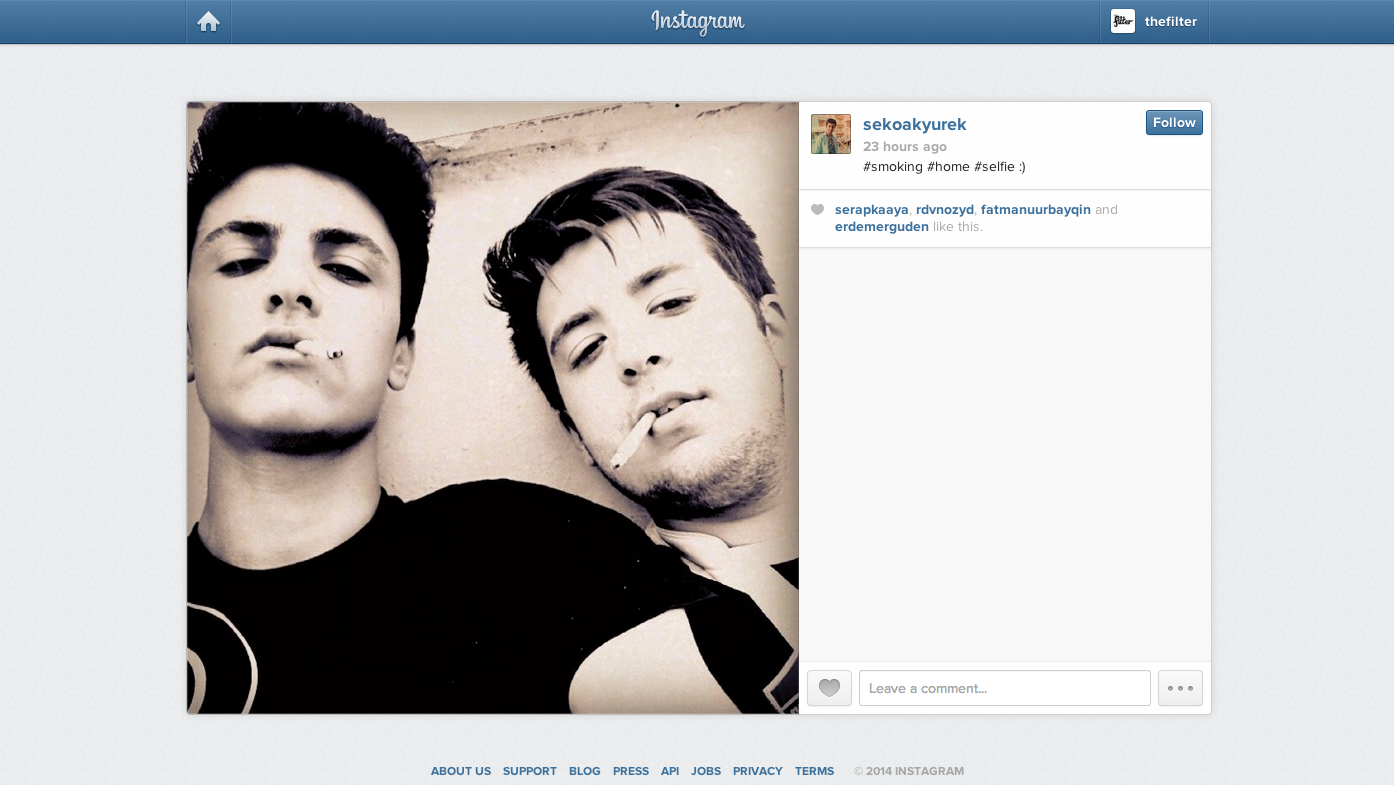 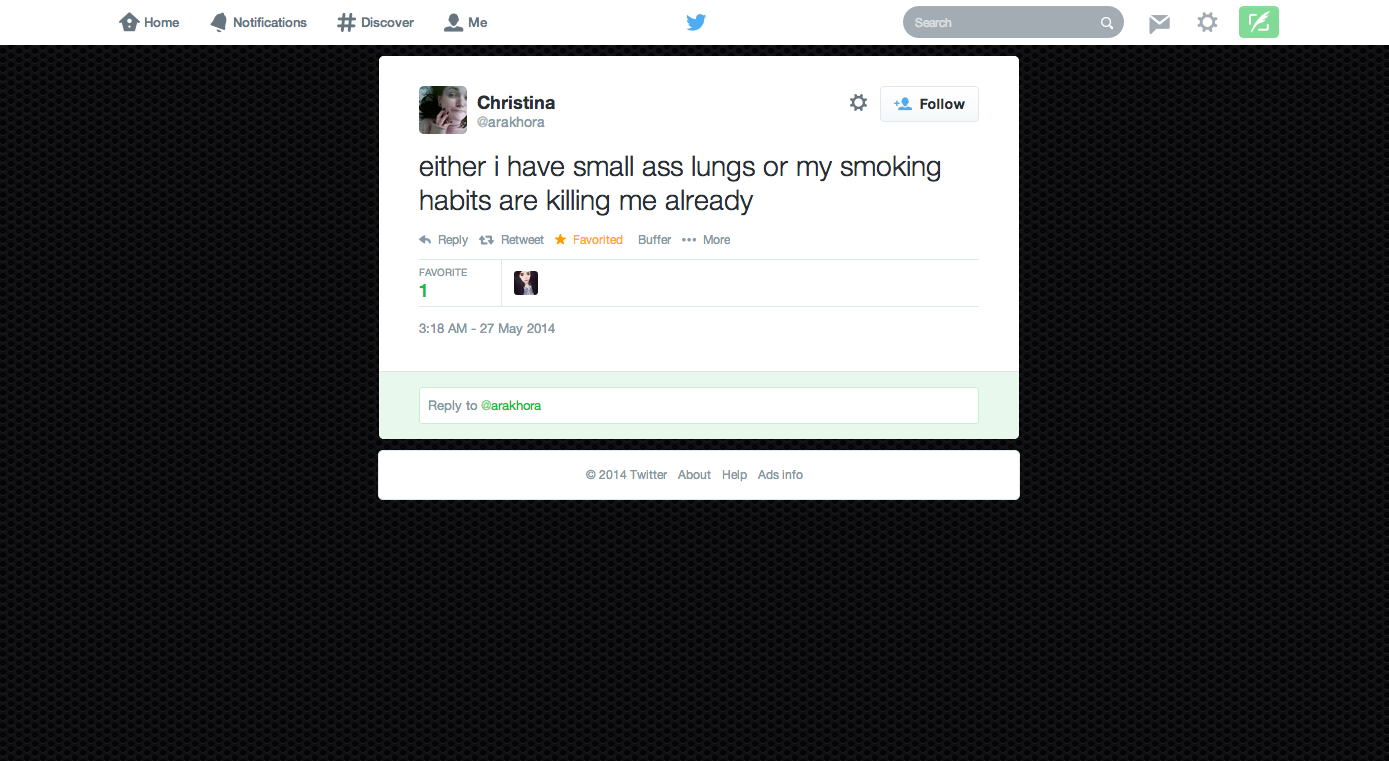 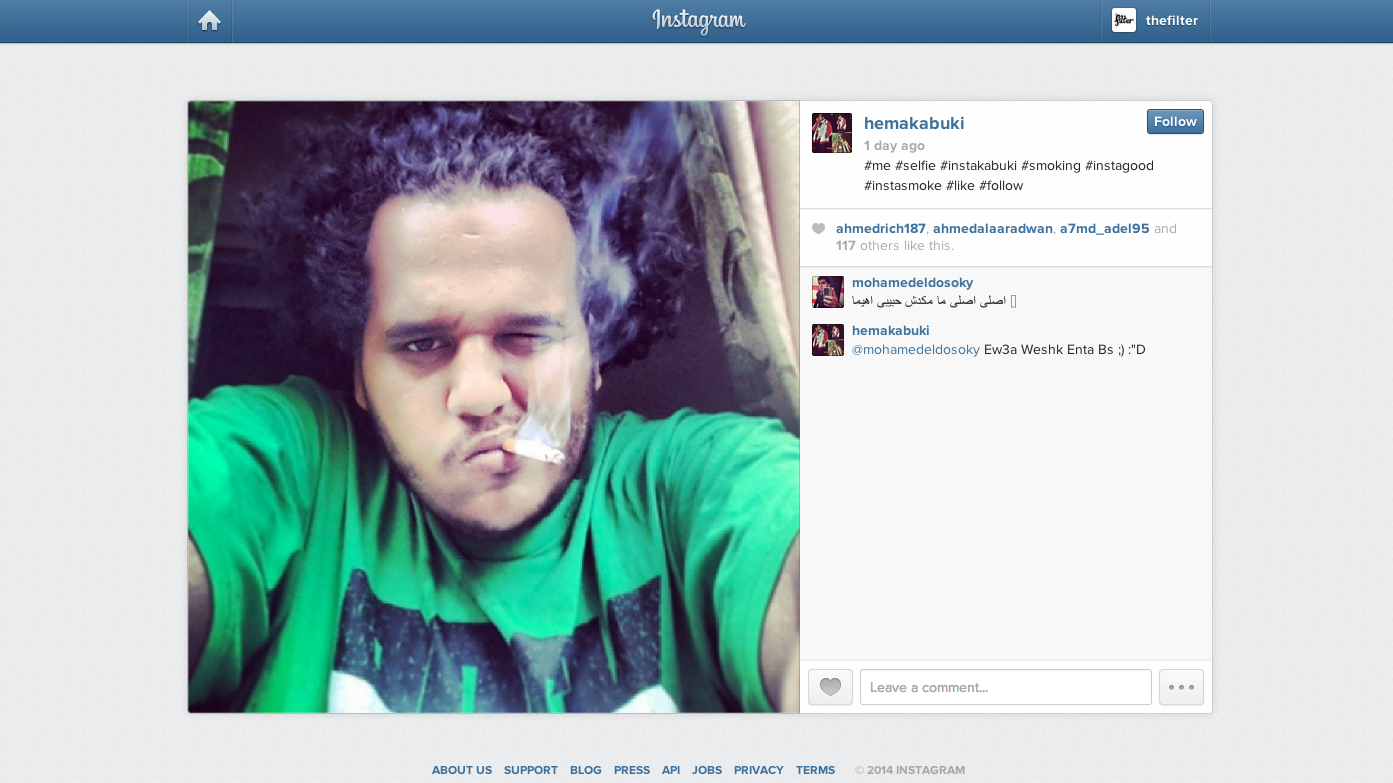 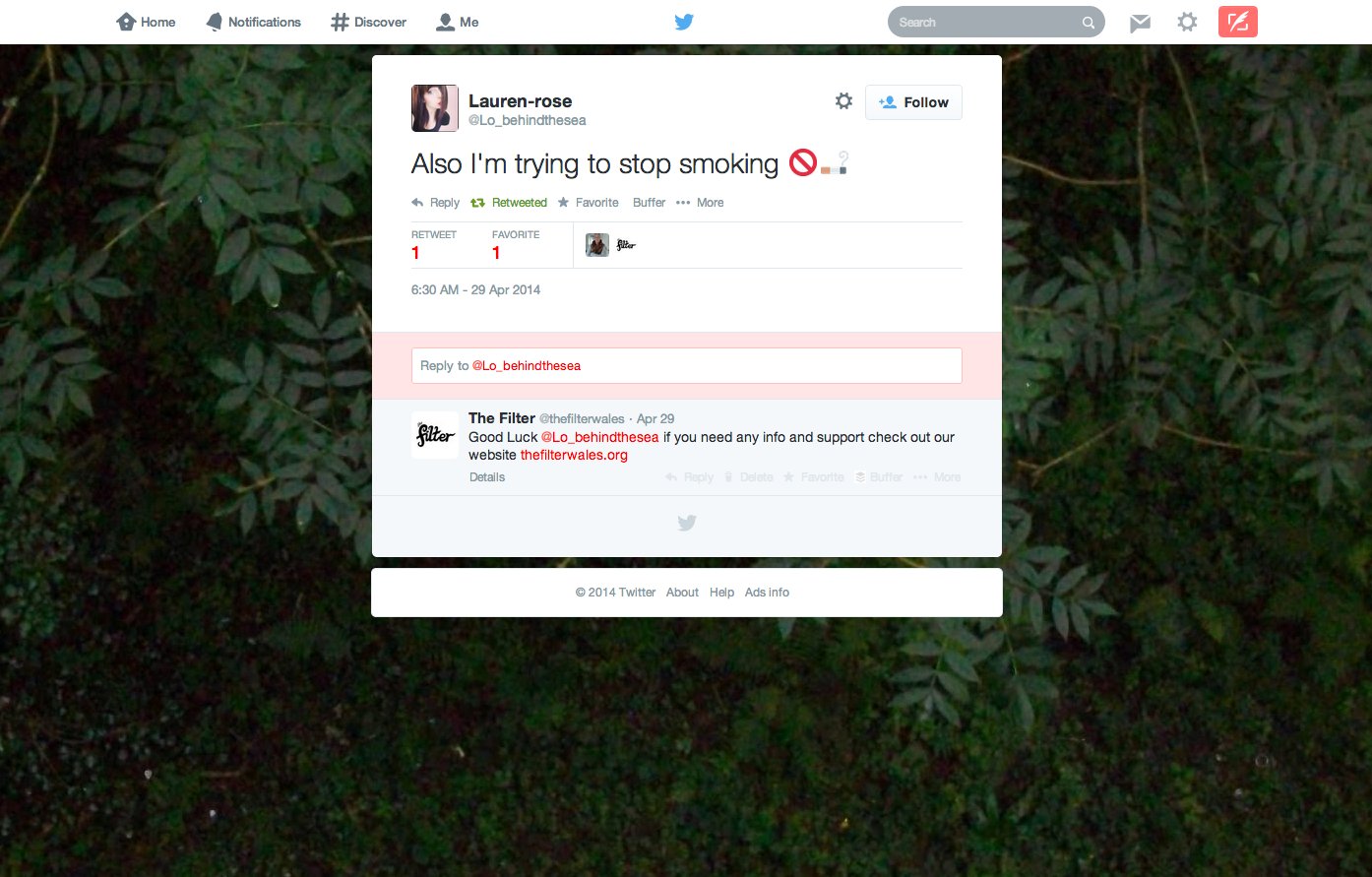 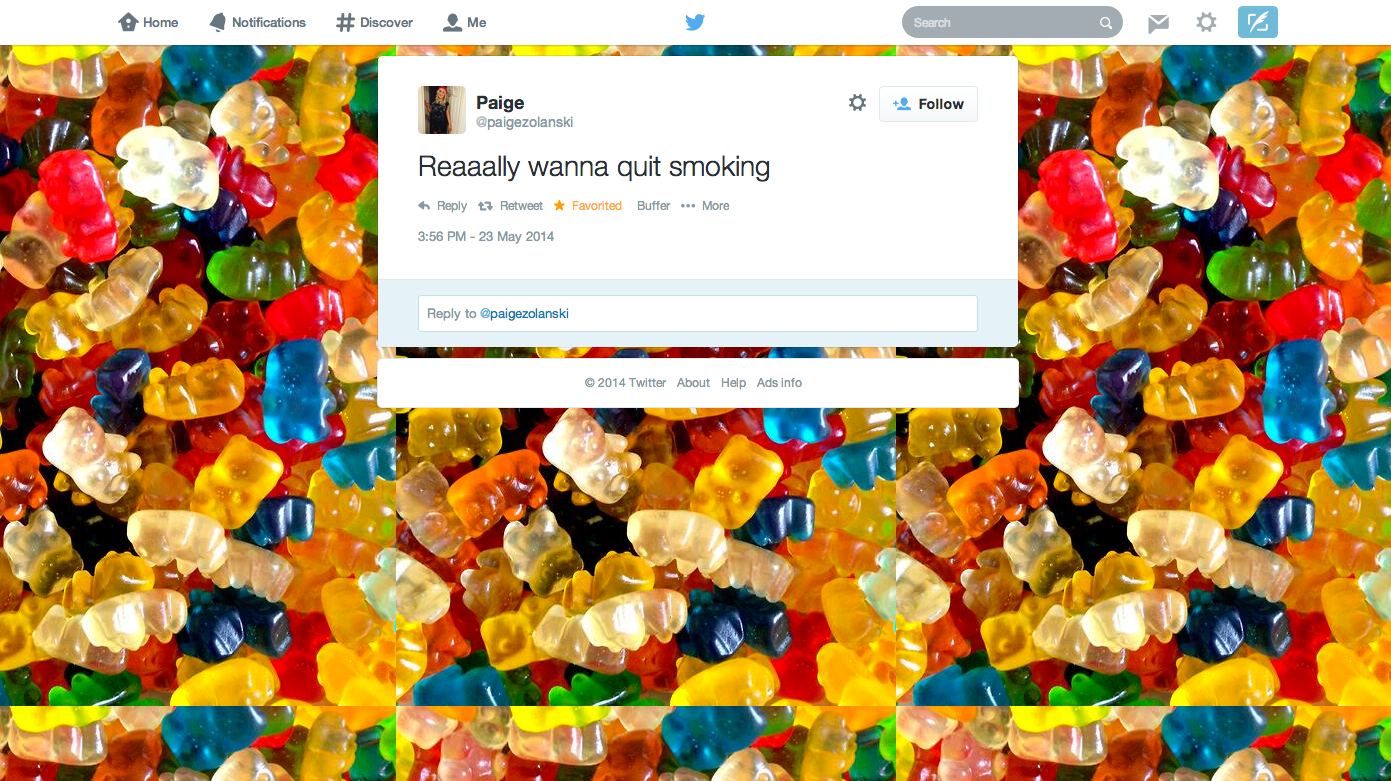 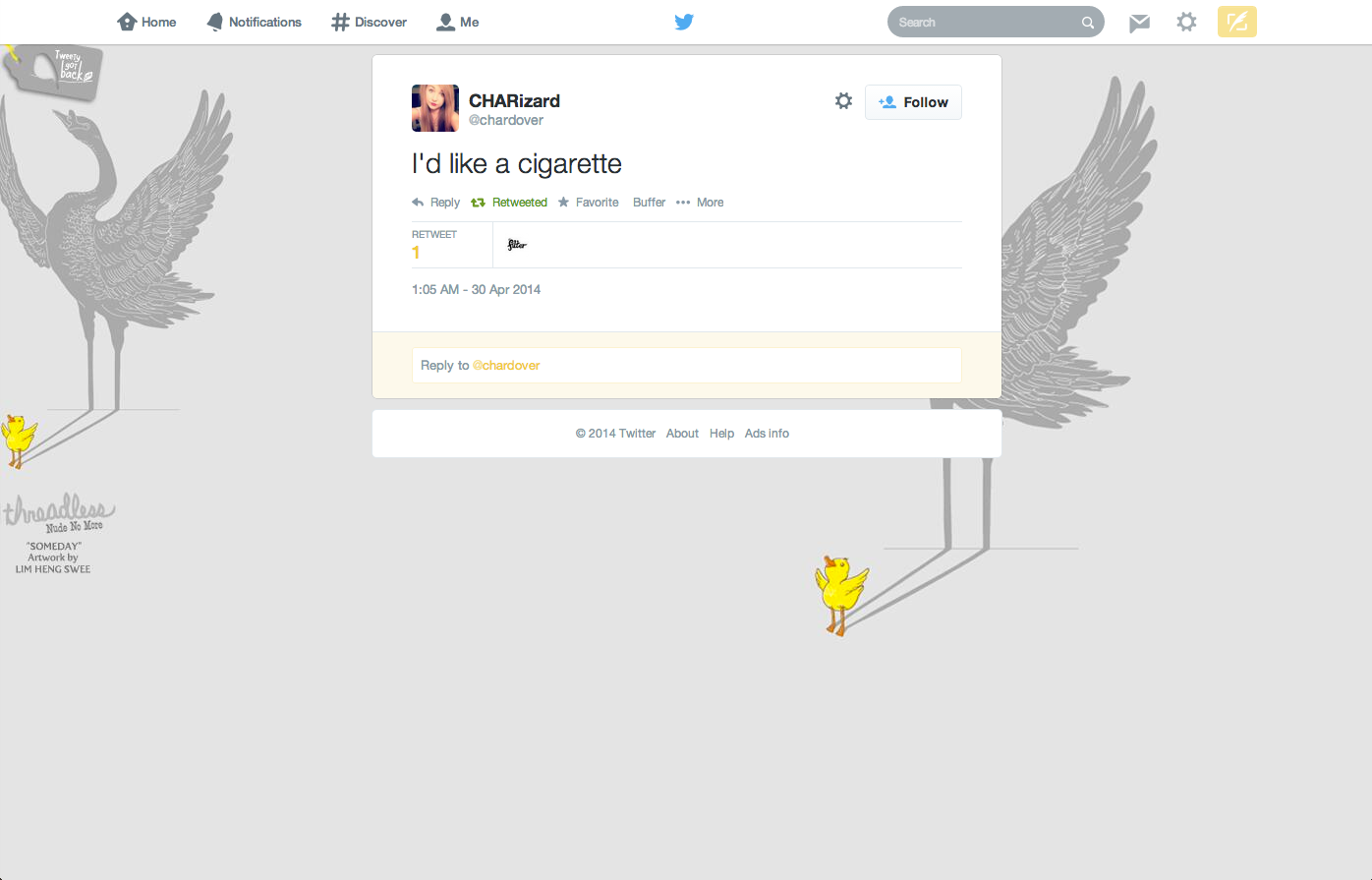 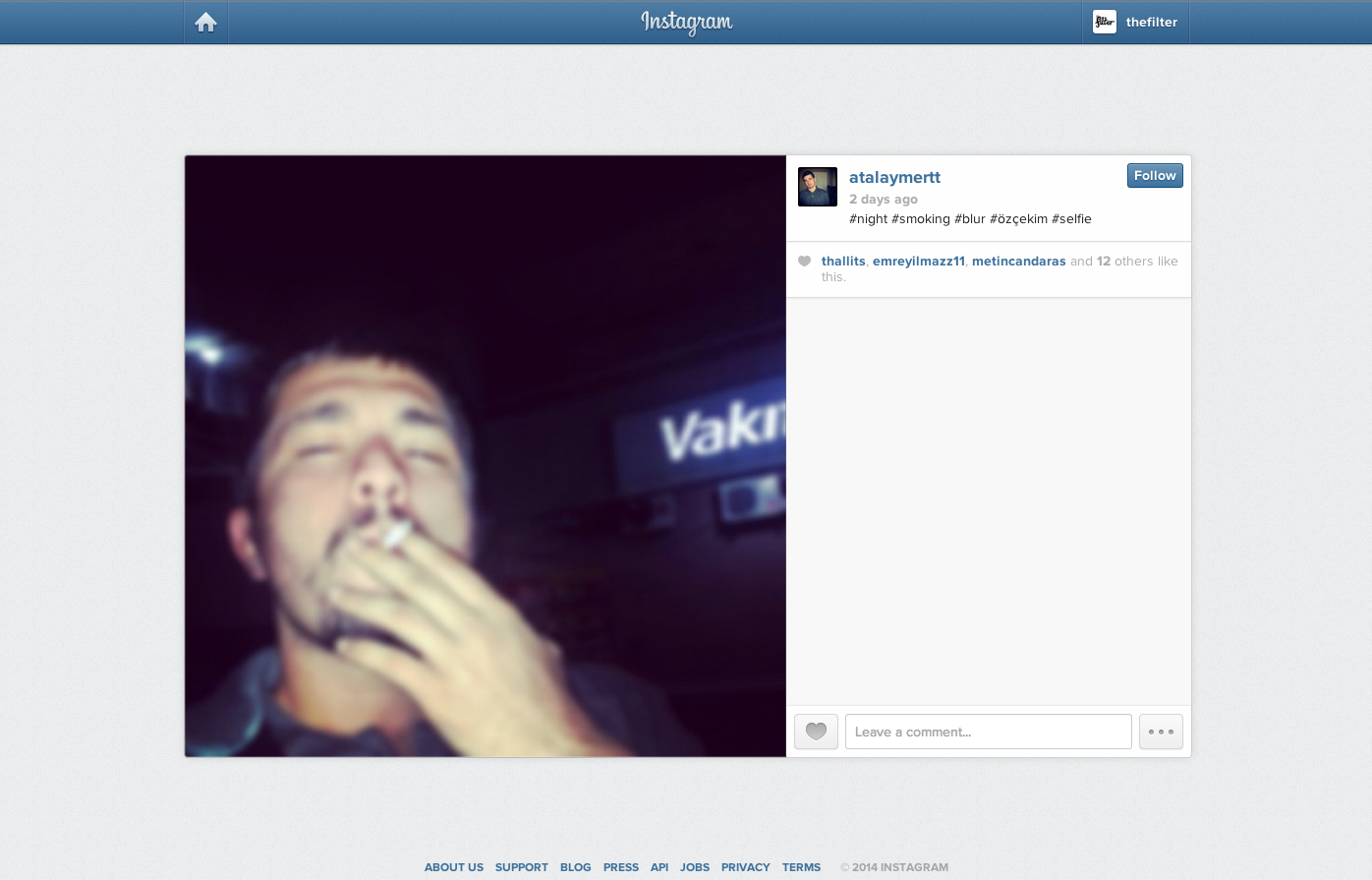 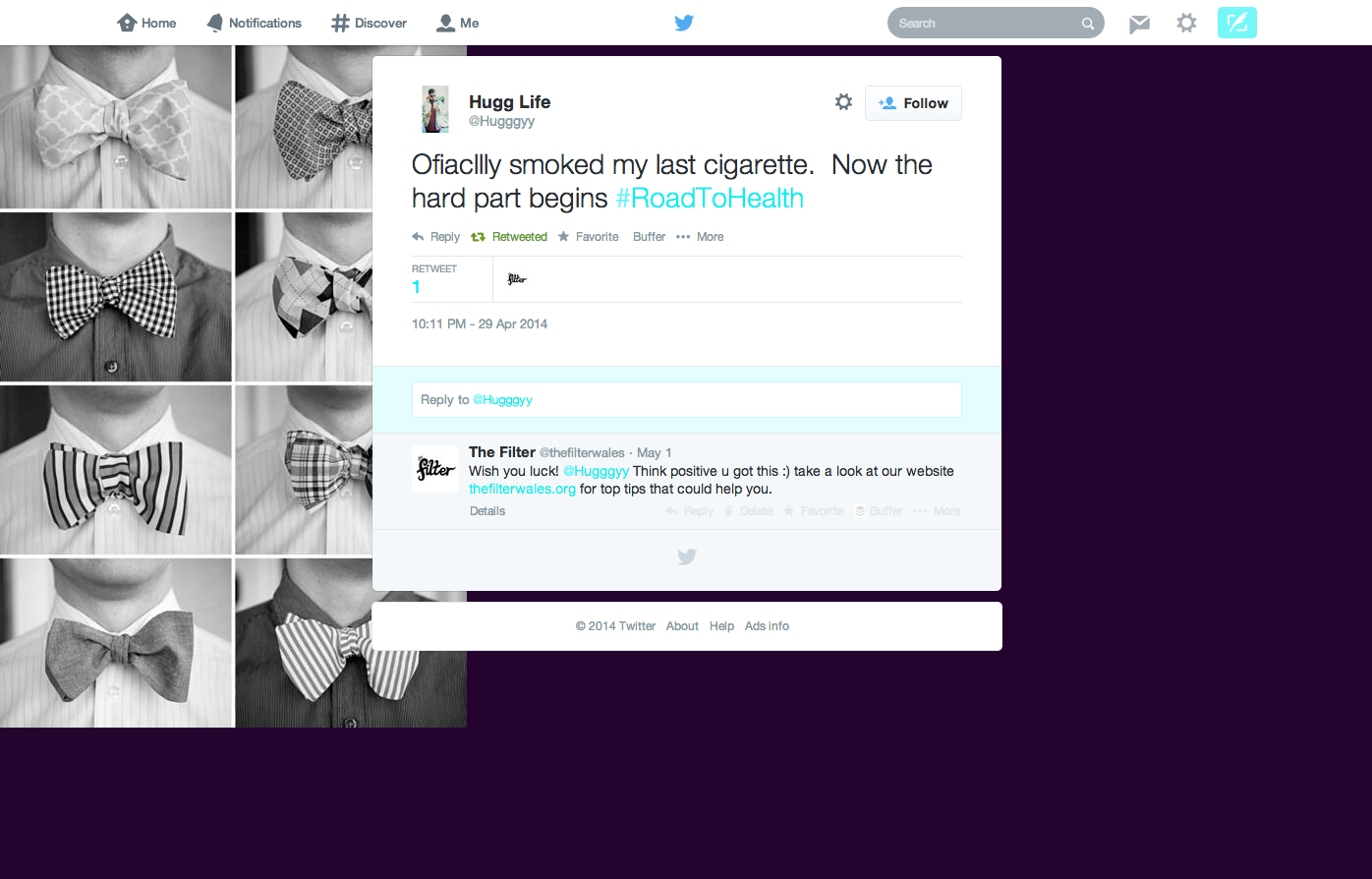 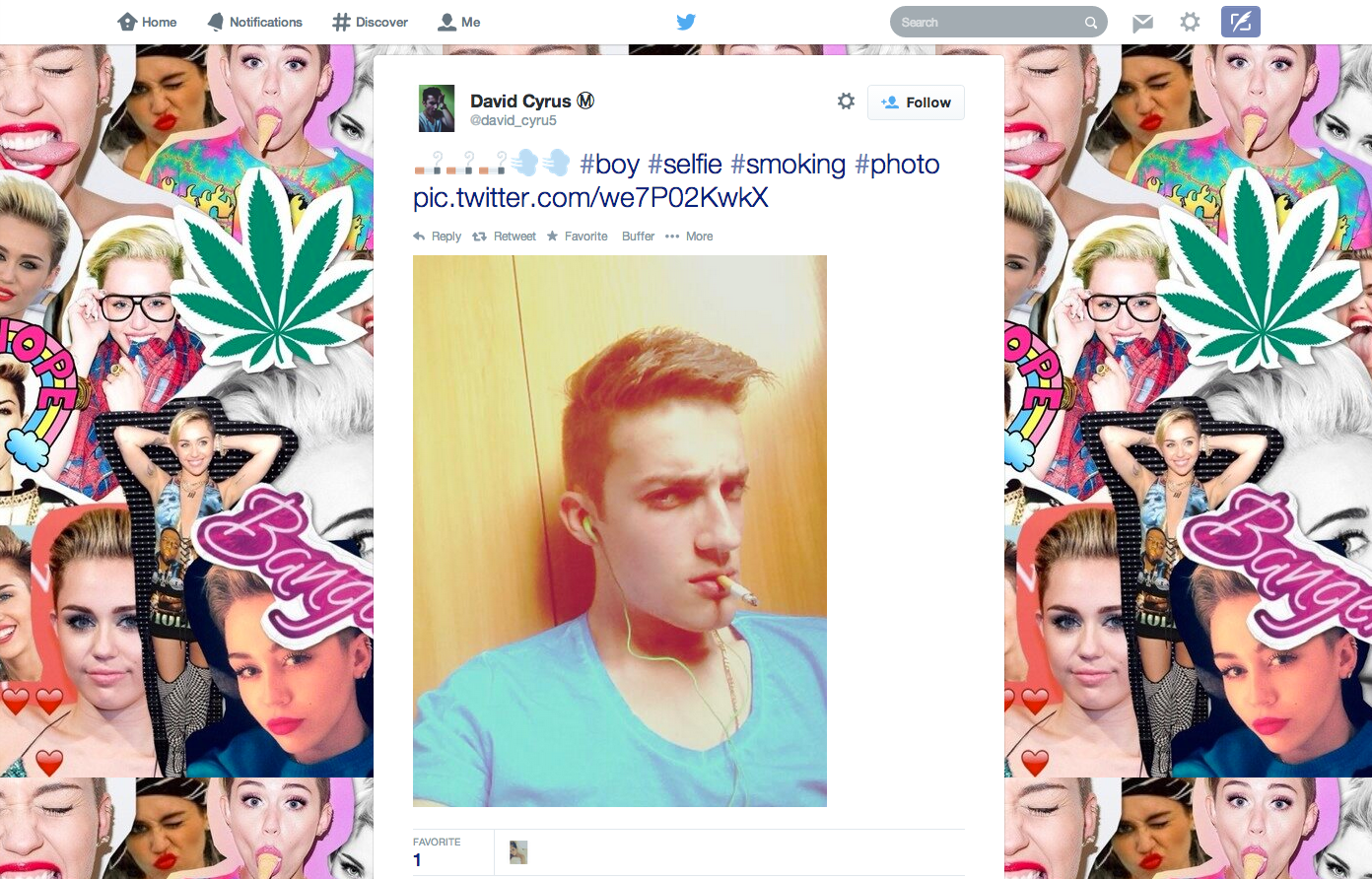 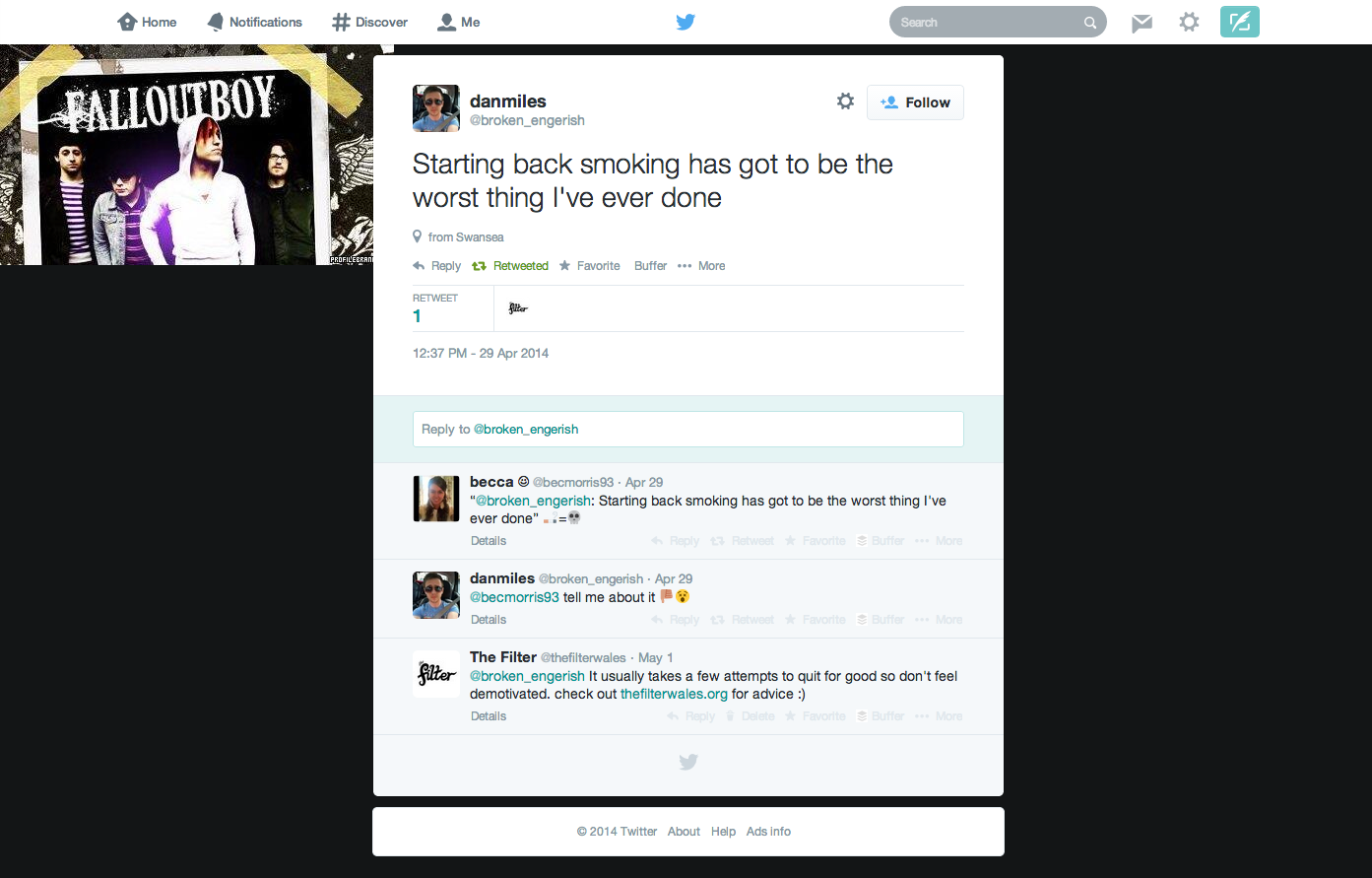 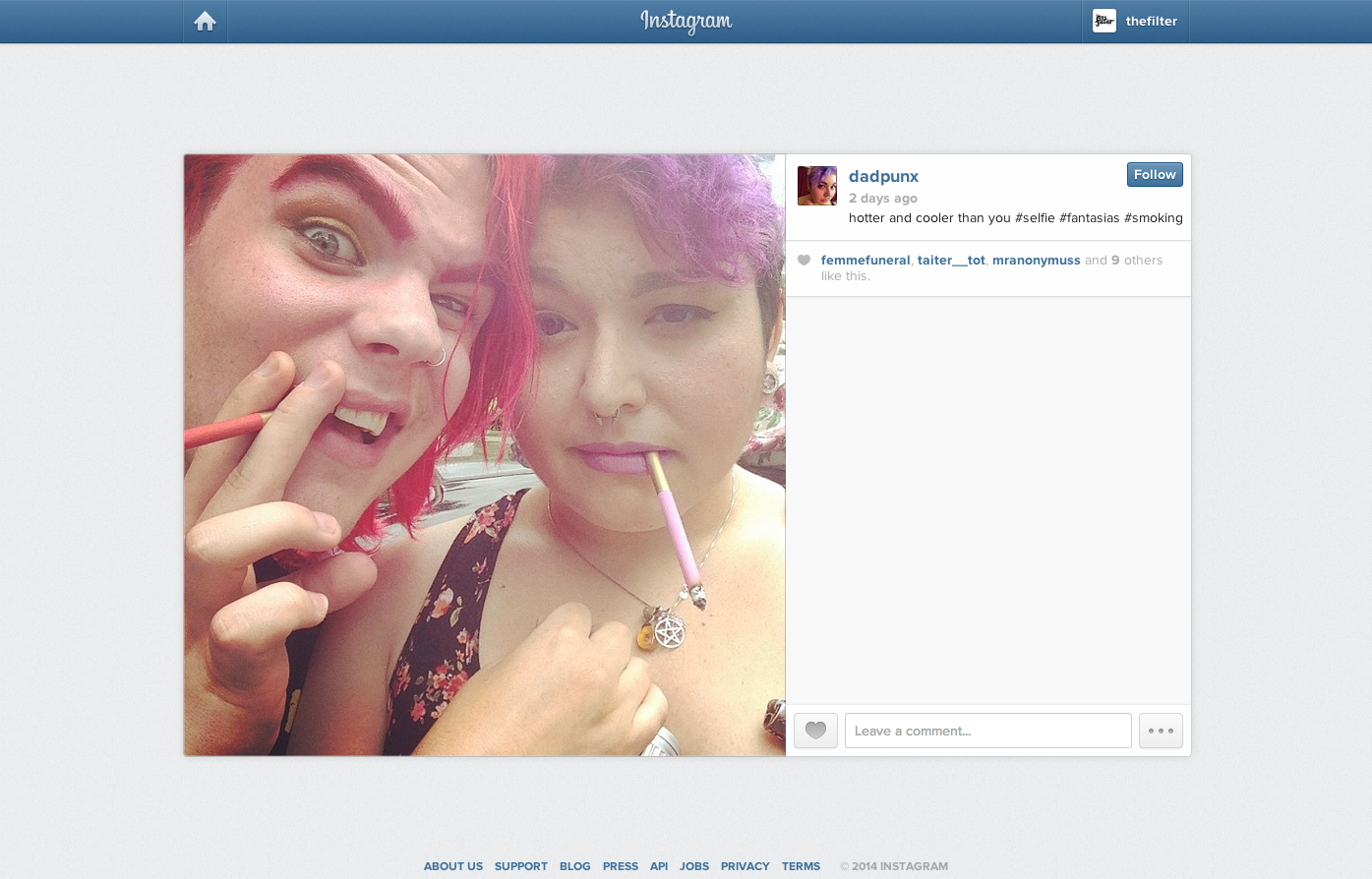 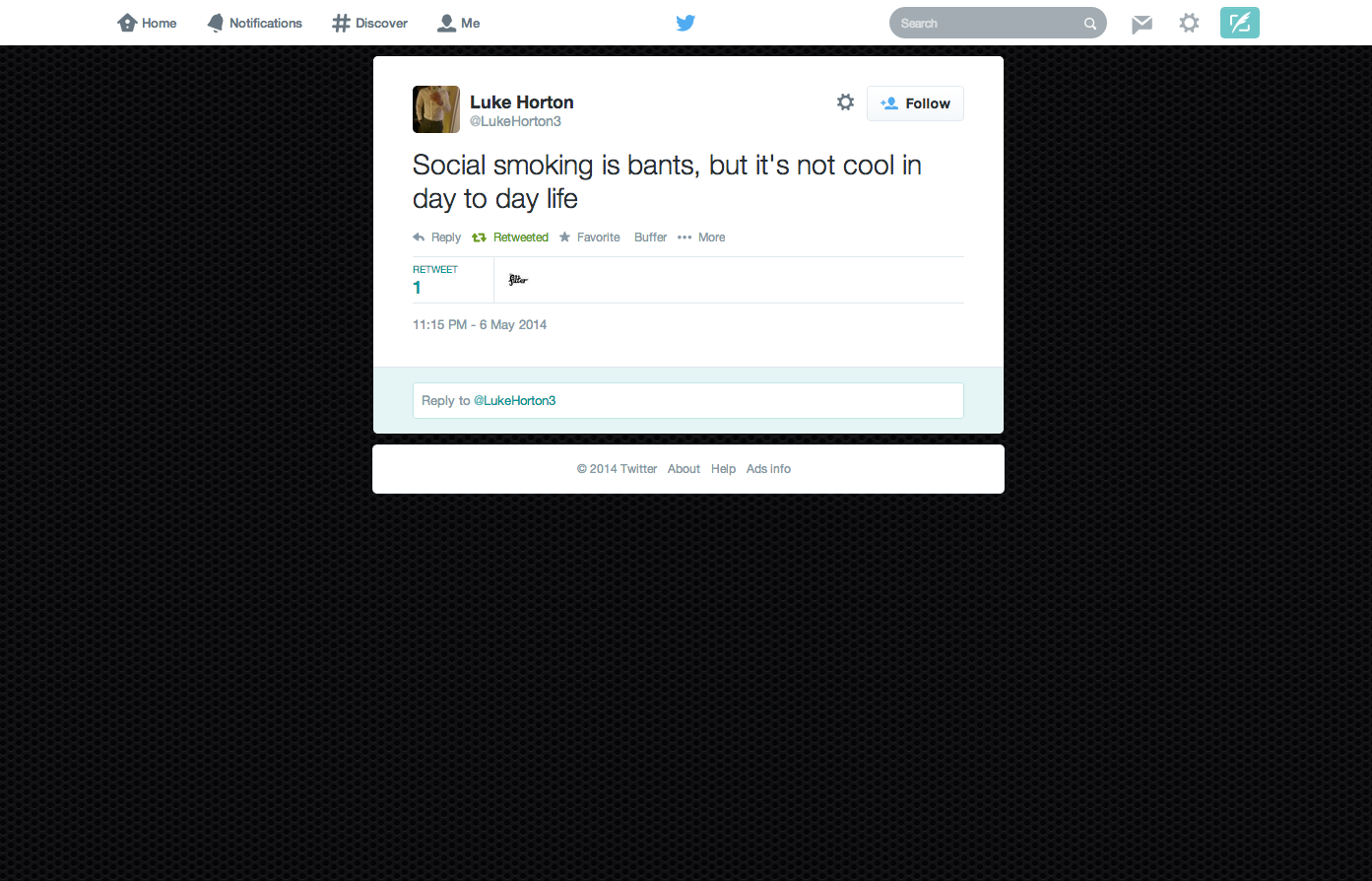 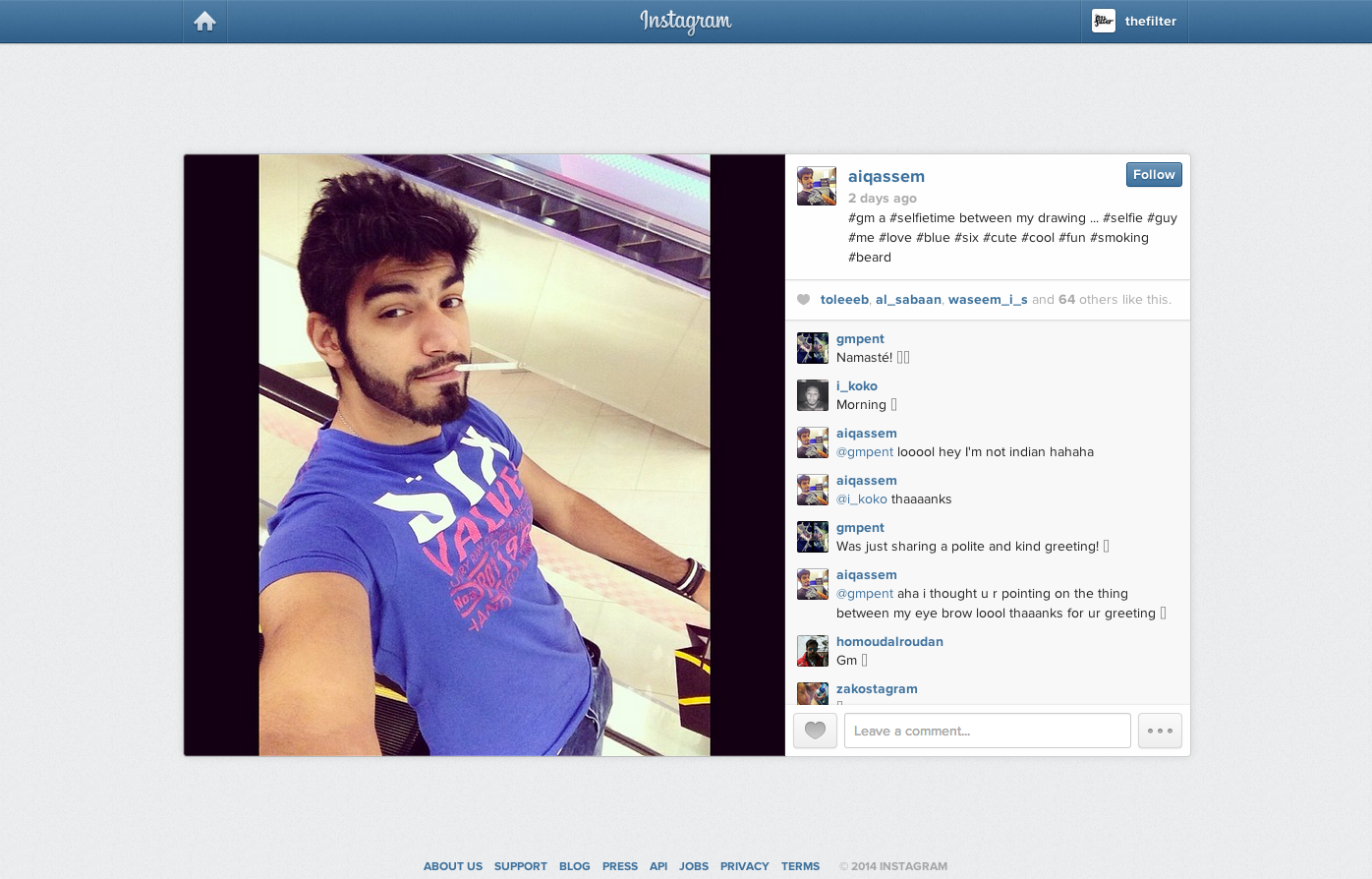 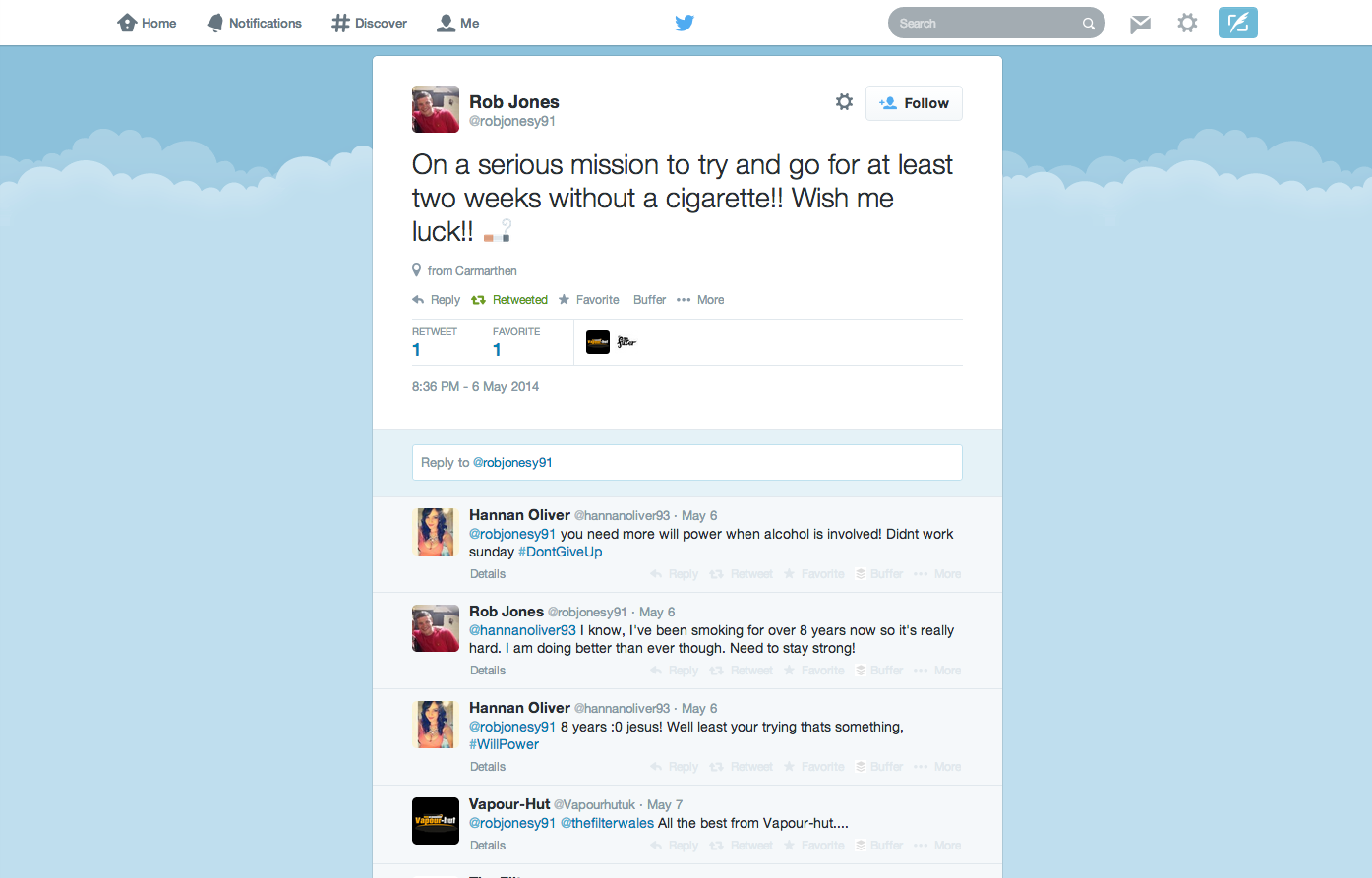 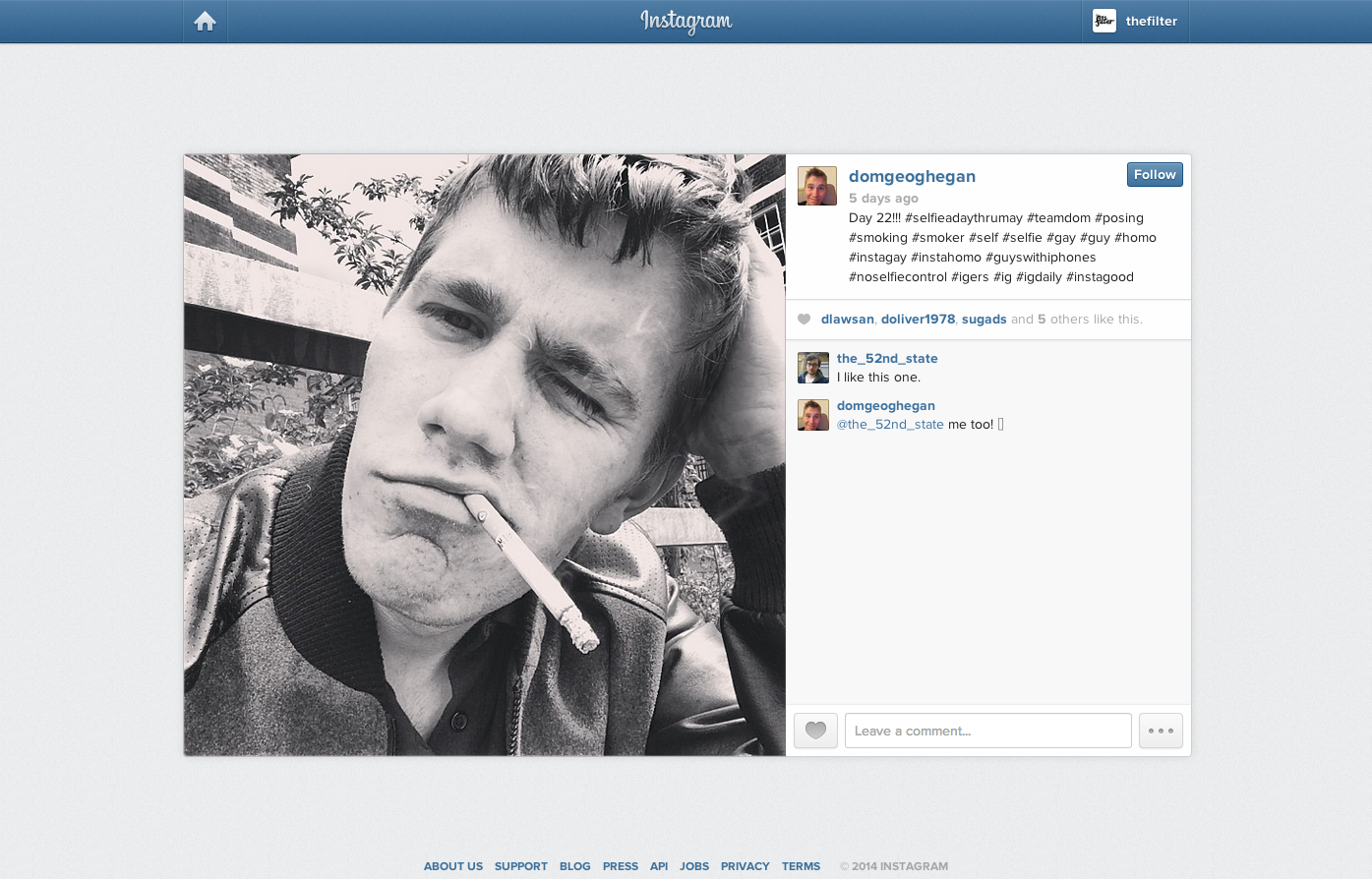 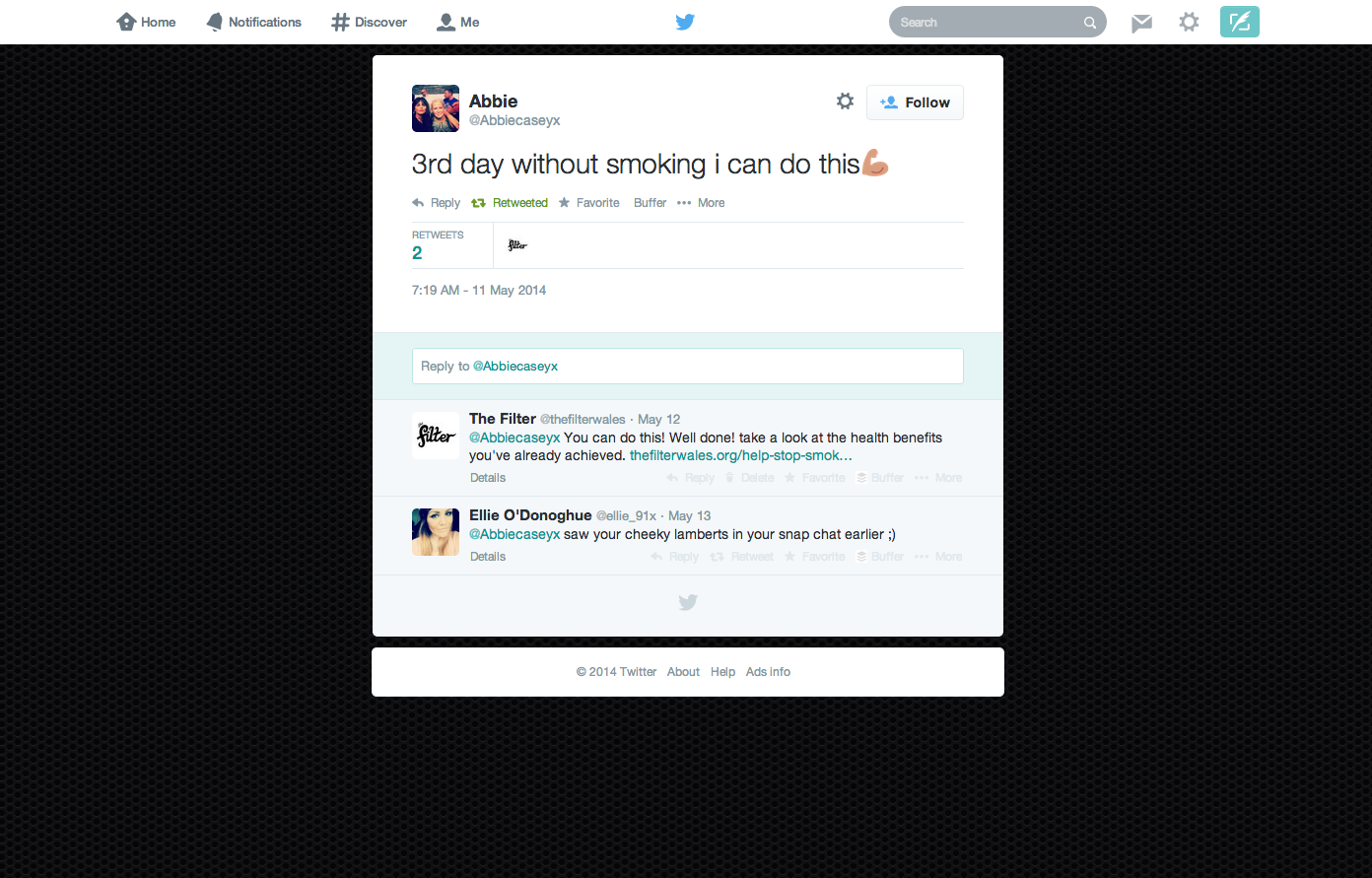 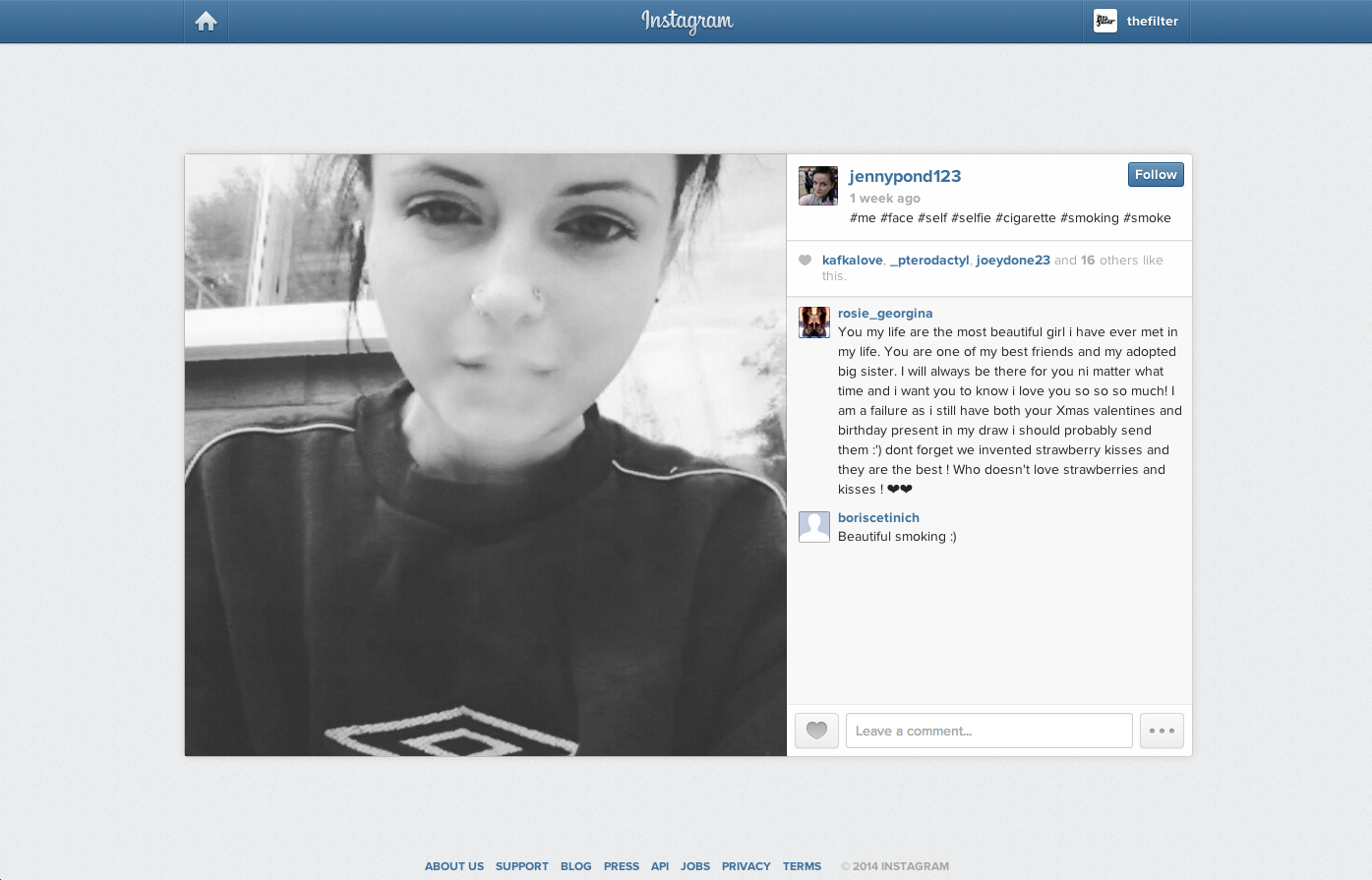 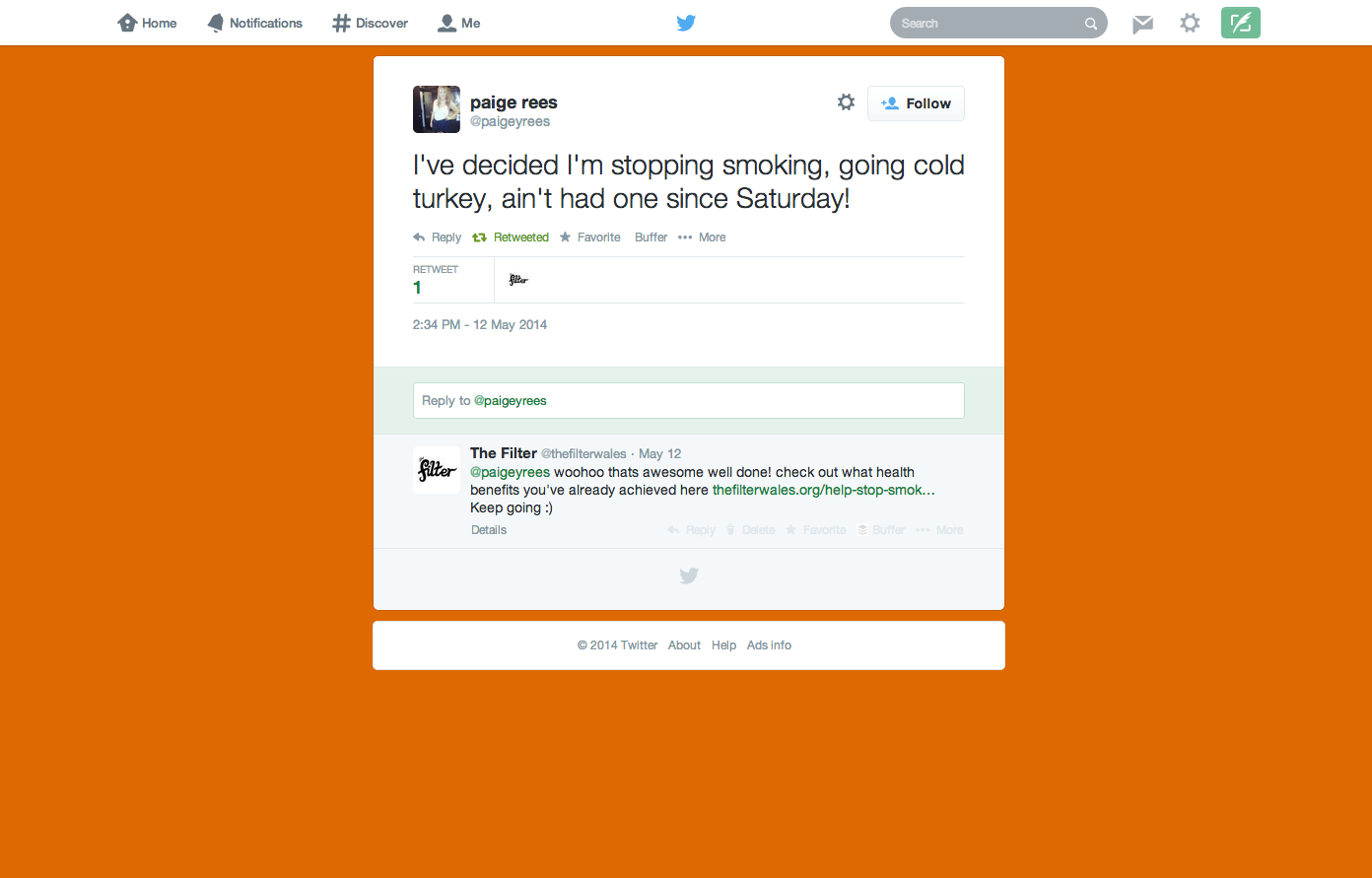 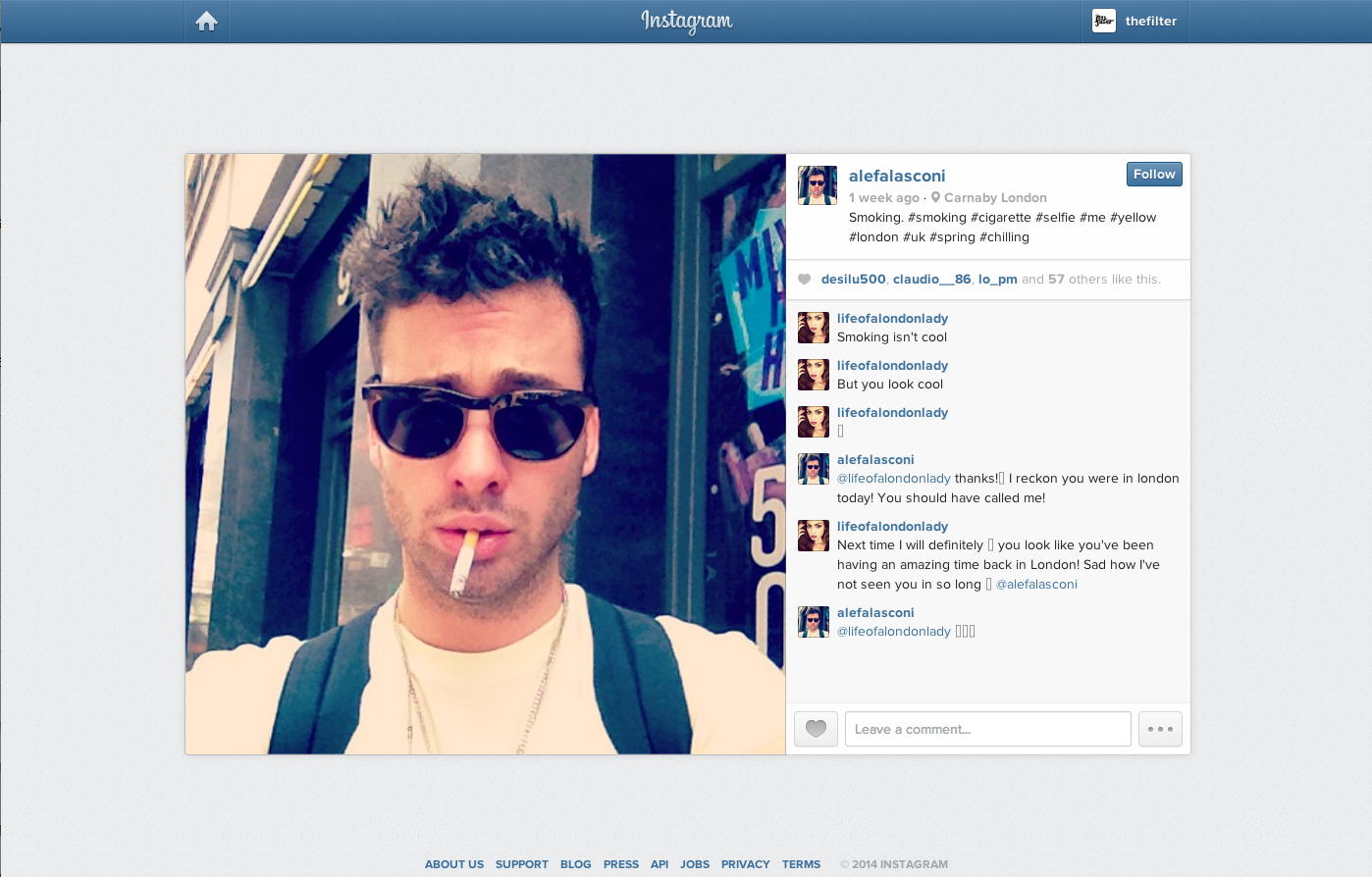 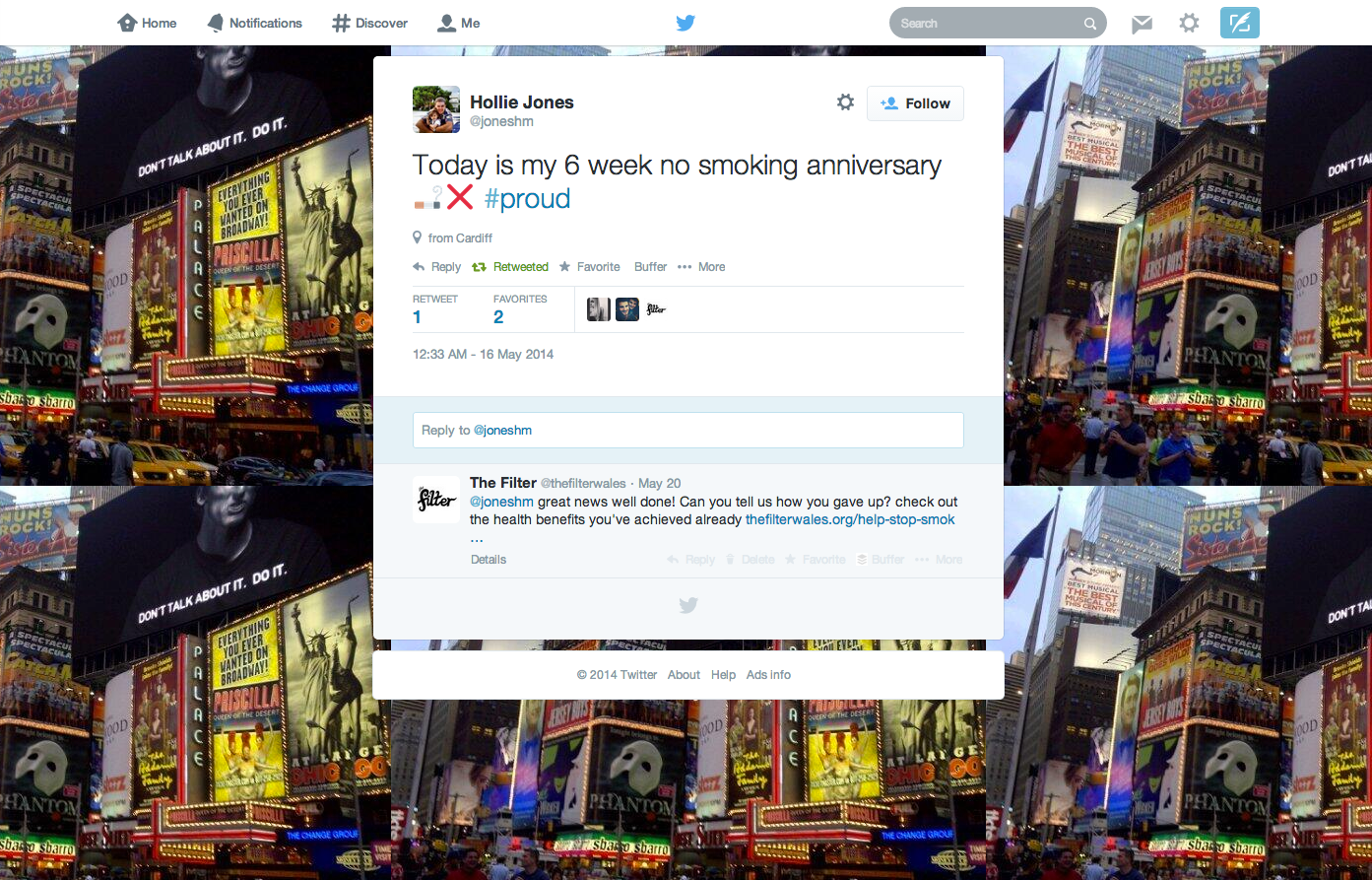 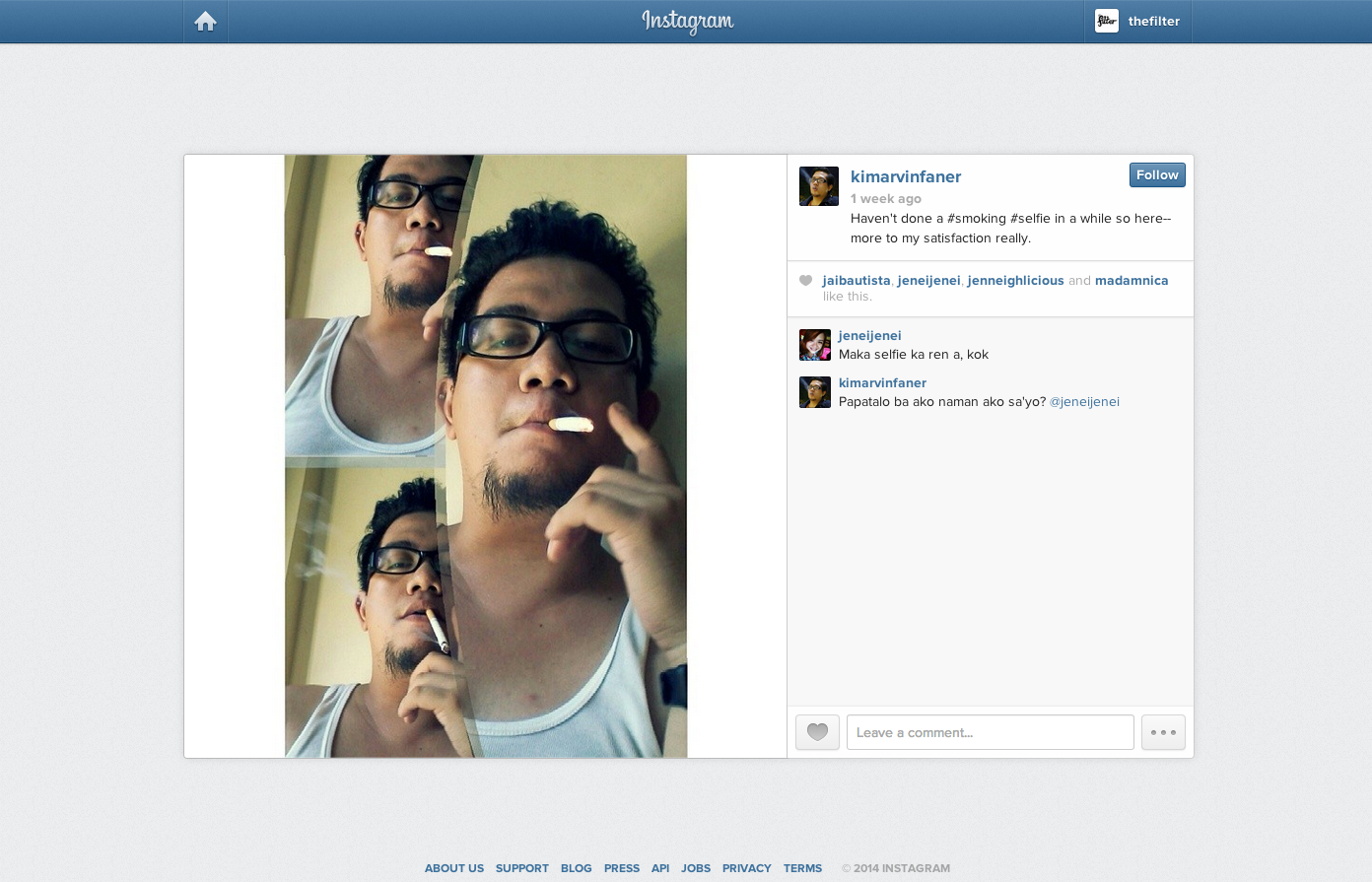 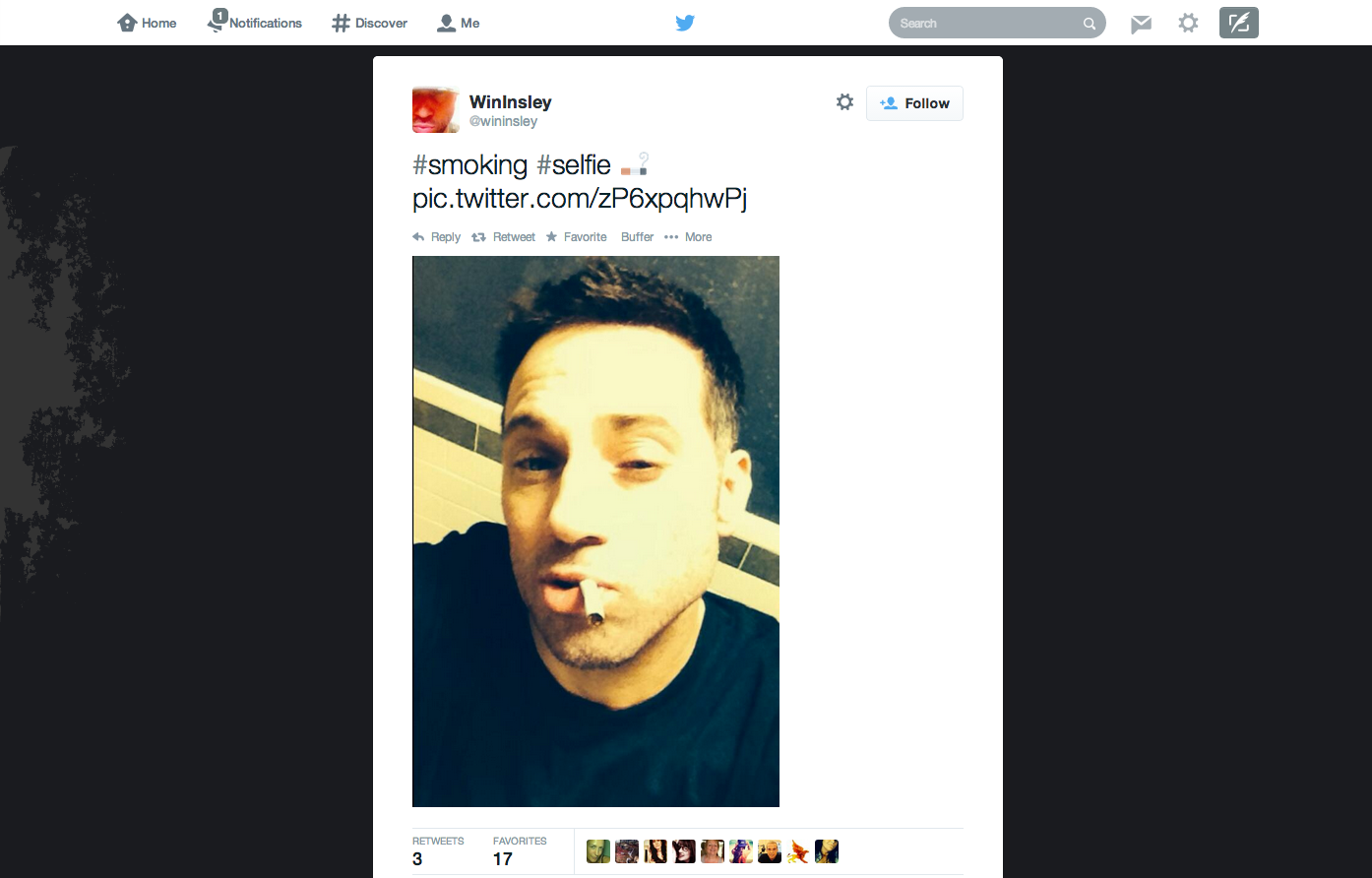 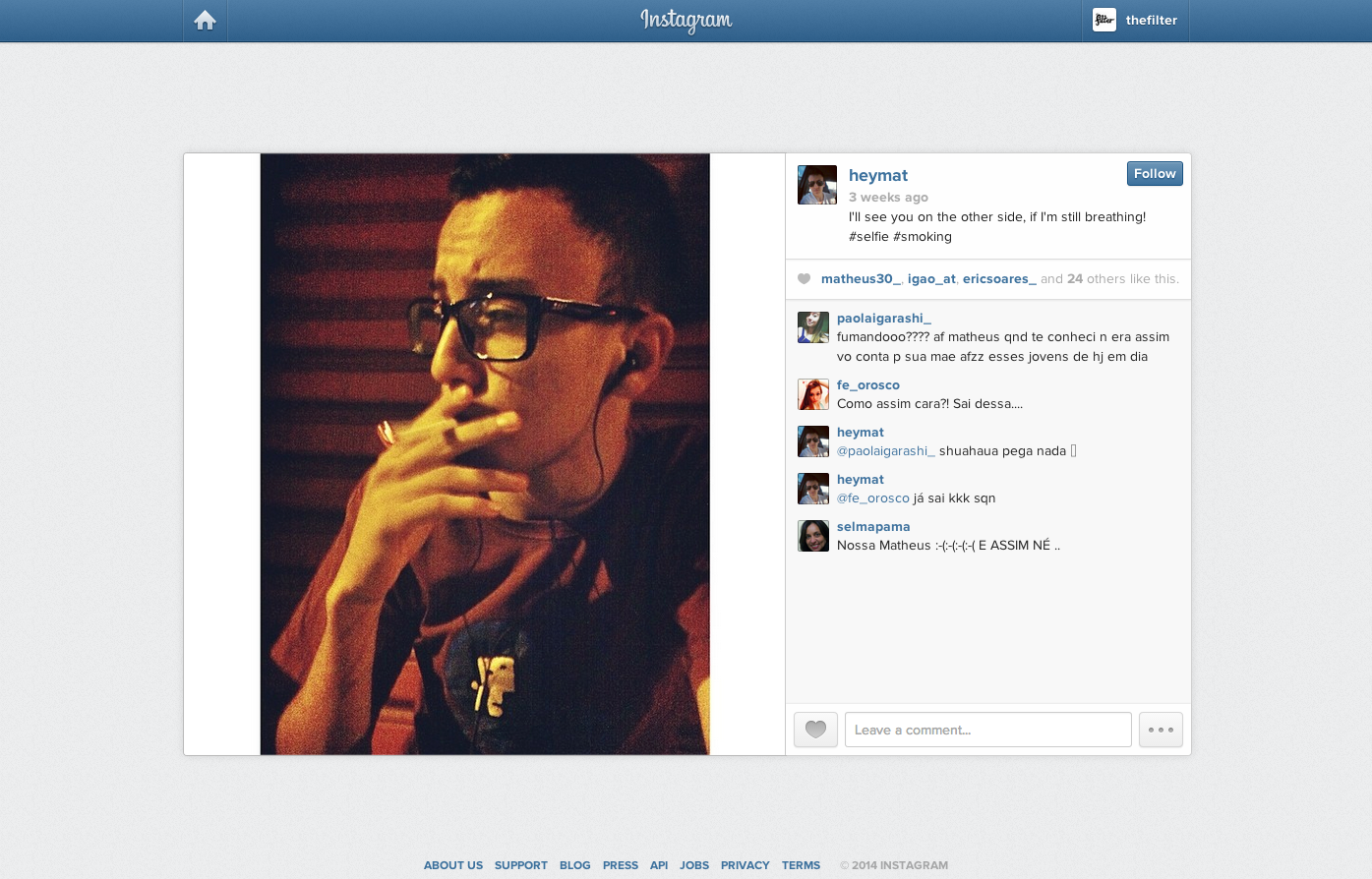 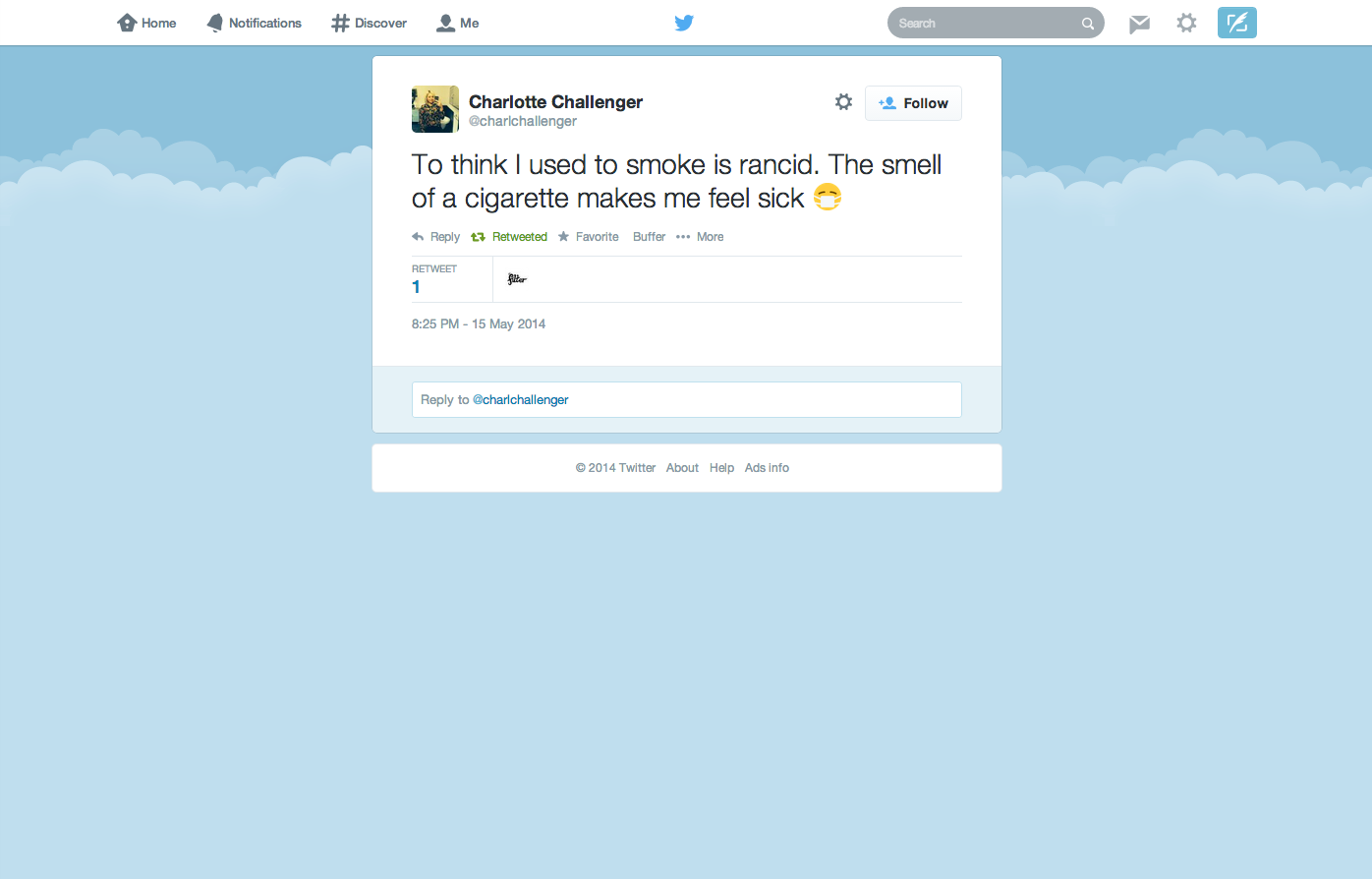 UKNSCC 2014
Social Media for Smoking Cessation
Jen Thornton
@jenthornton01
@thefilterwales
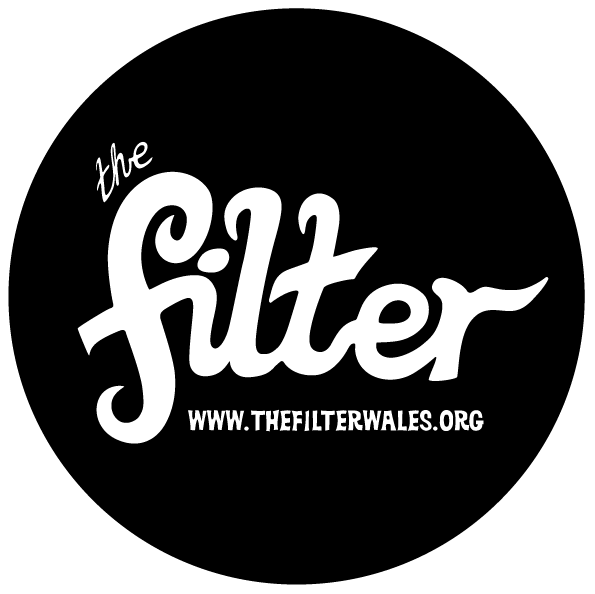 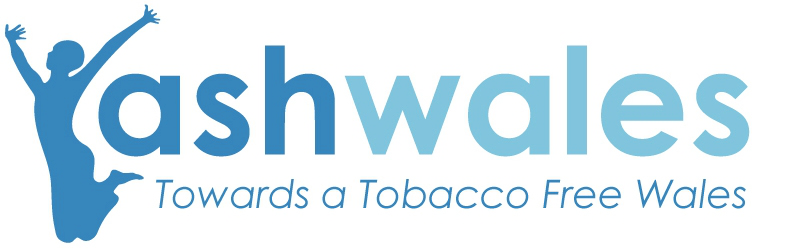 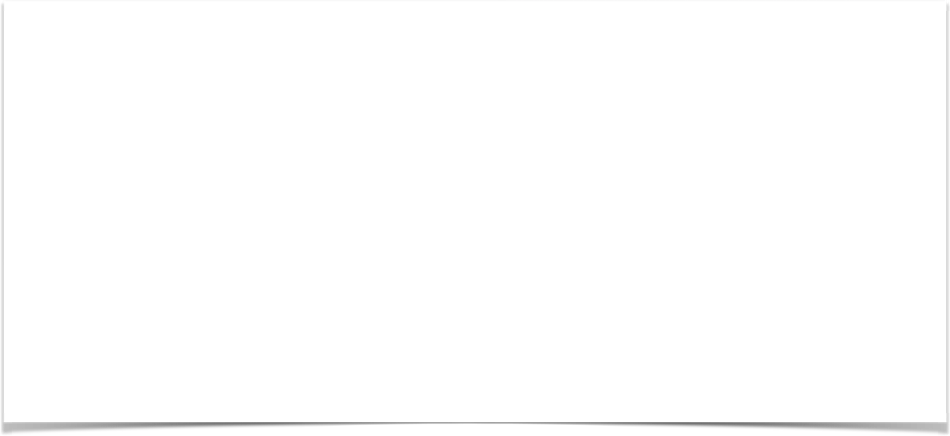 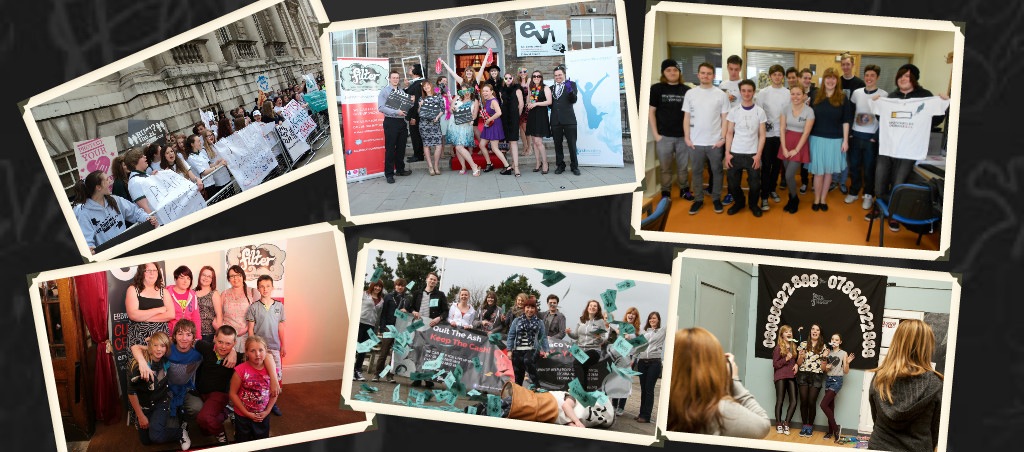 Introduction
About The Filter project
How we are using social media for cessation advice
What are the next steps?
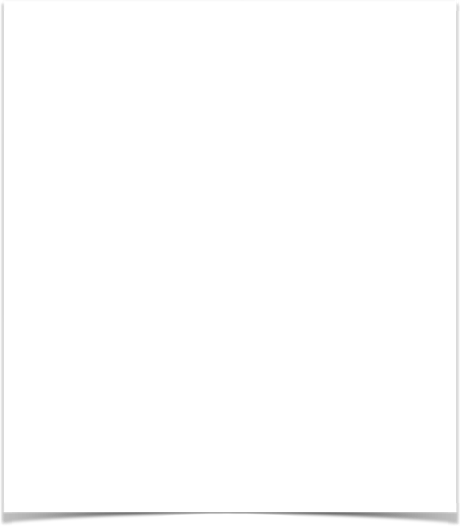 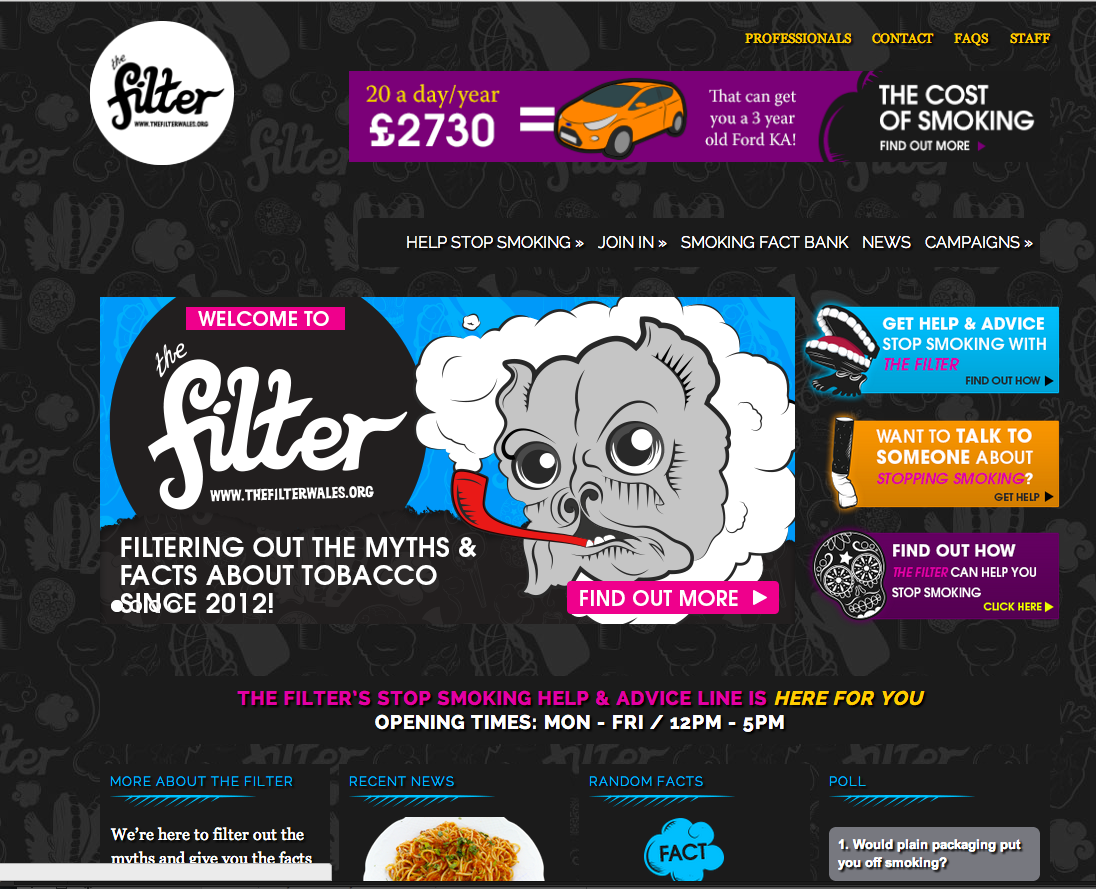 The Filter Project
Part of ASH Wales
Funded by BIG Lottery Fund Wales
Launched in January 2012

Information / Website
Campaigns
Training
Workshops
Smartphone app
Advice Line
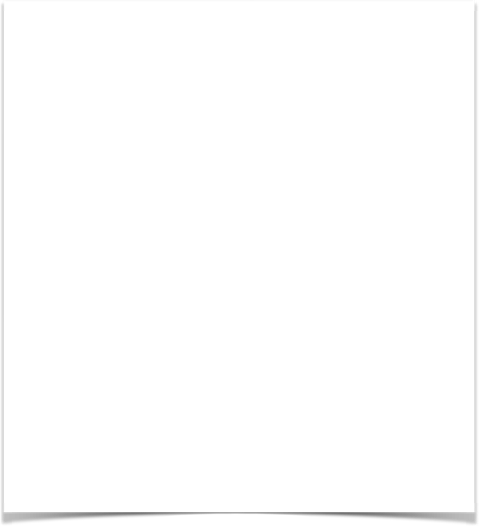 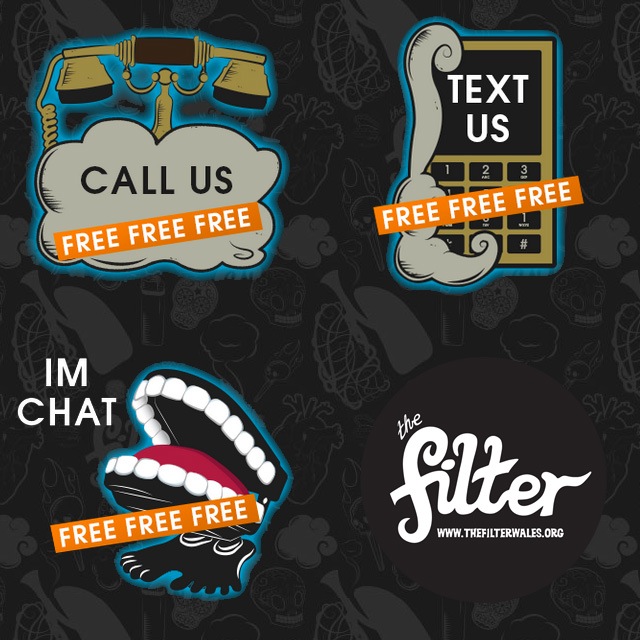 Advice Line
Free, accessible

Advisors trained in both youth work and smoking cessation

Responsive
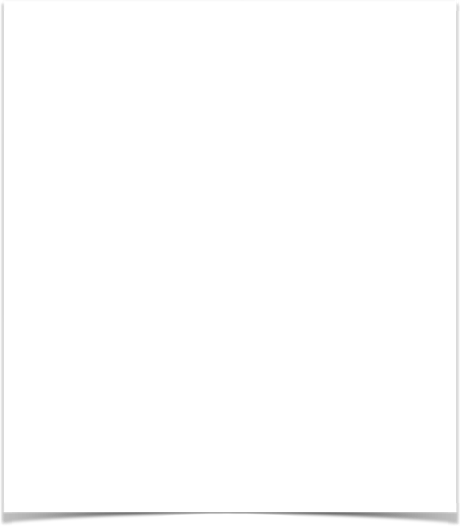 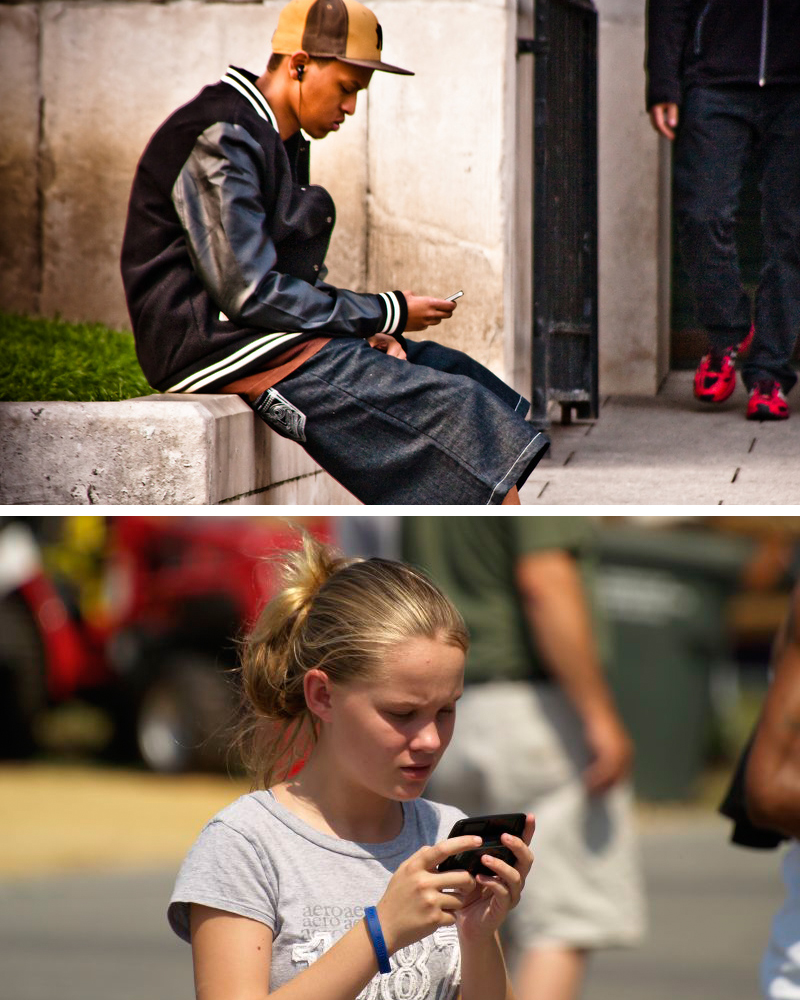 We Go To Them
Most young people are already using social media

Why invite them to a new ‘place’ where they are not comfortable?

Outreach more effective
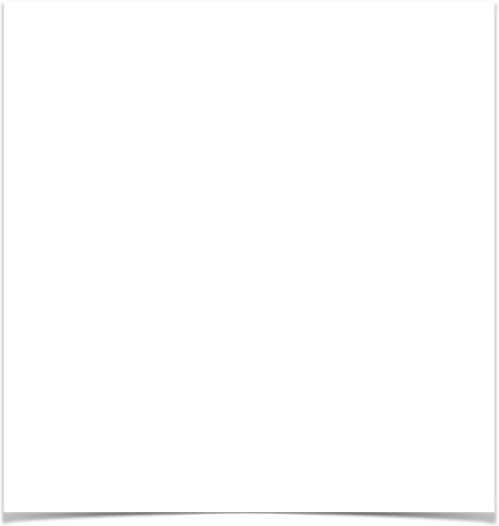 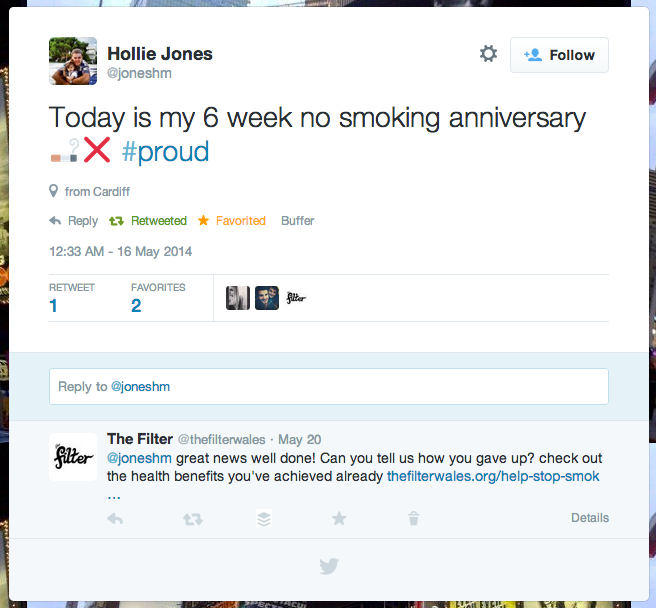 Connecting On Twitter
Social Media team finds relevant Tweets and   favourites them

Advice Line team responds directly

Information and support, not instruction
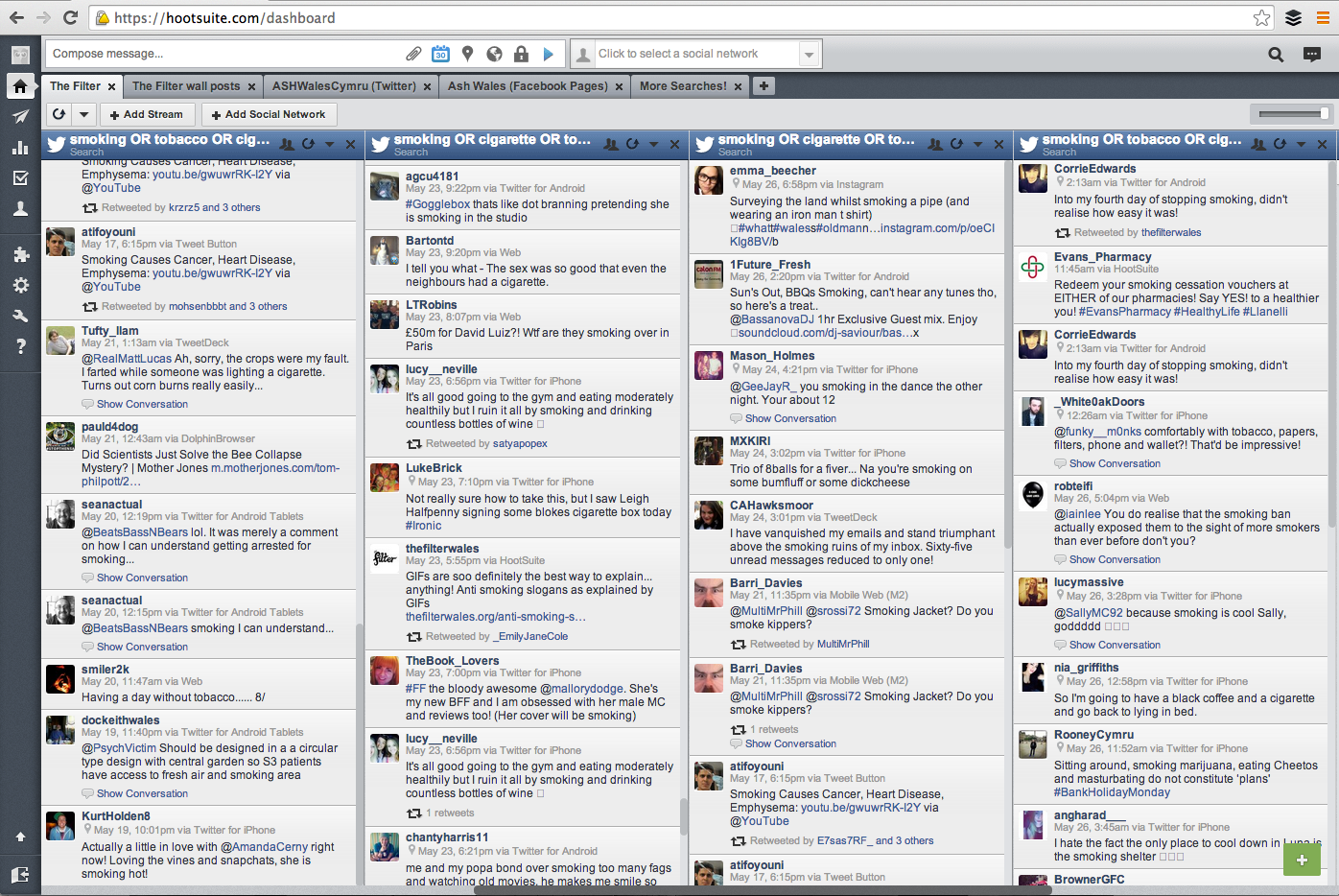 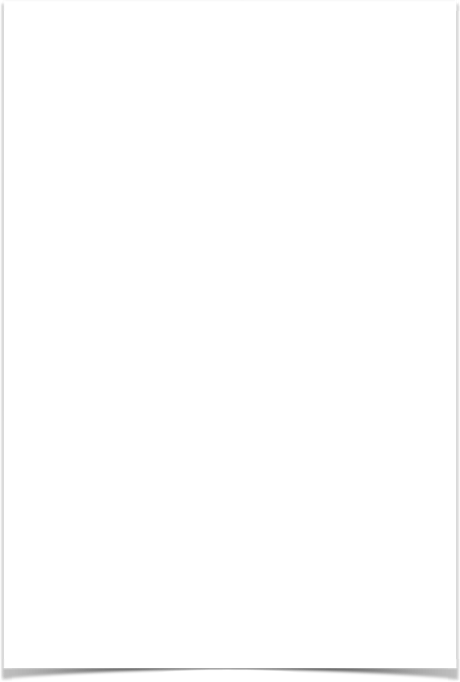 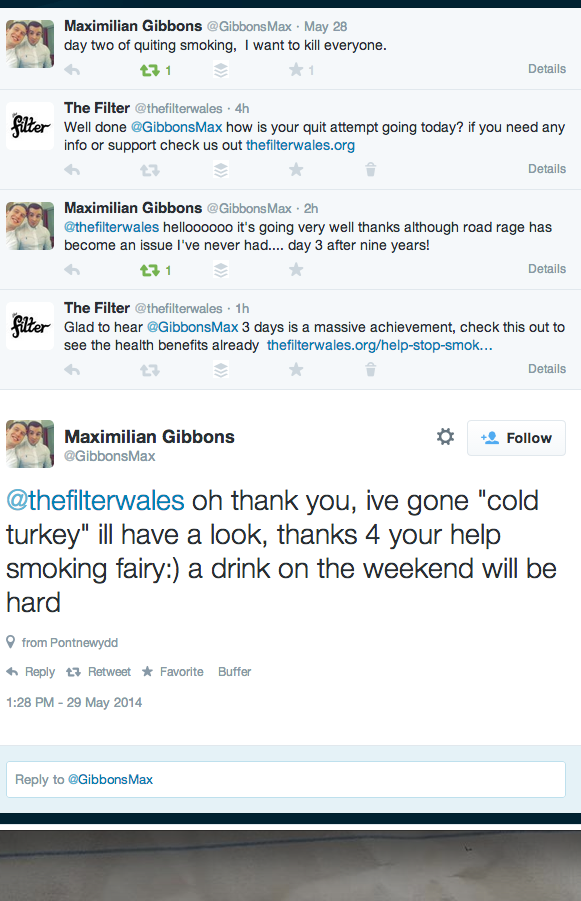 Connecting on Twitter
Different Conversations
After initial intervention, conversation led by young person

Some people want to chat, others just get the information

Effectively the same as offline brief intervention
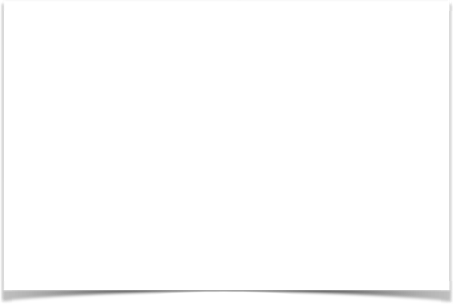 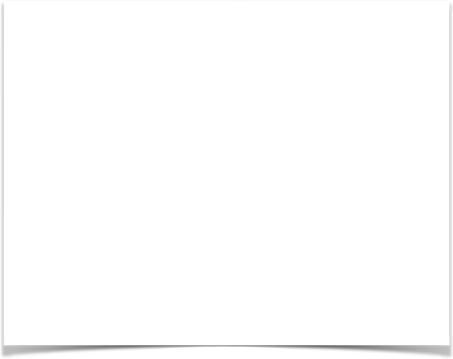 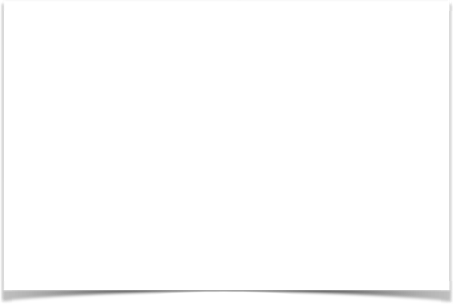 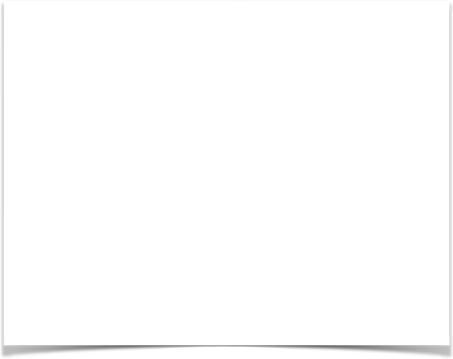 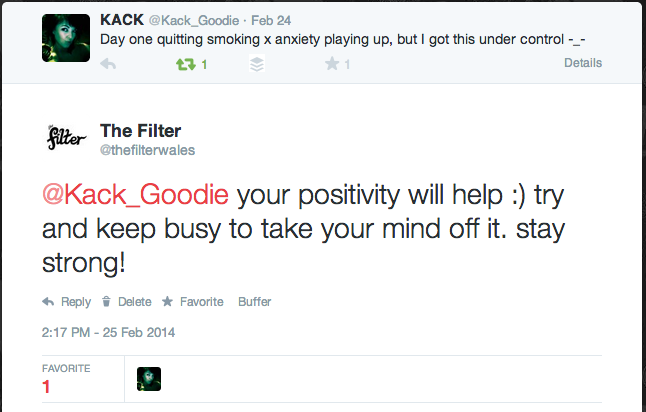 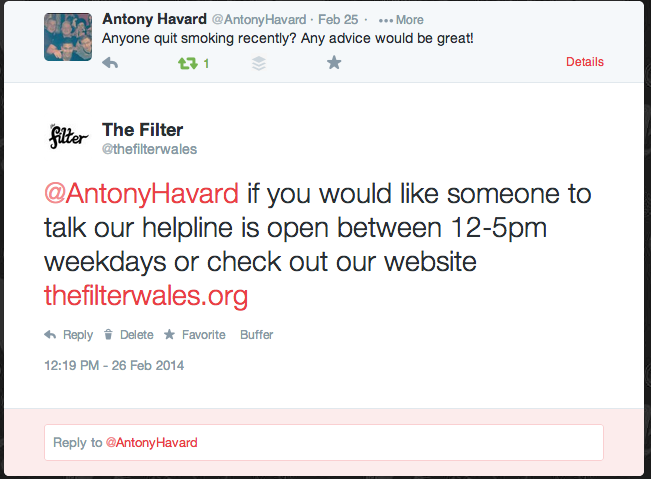 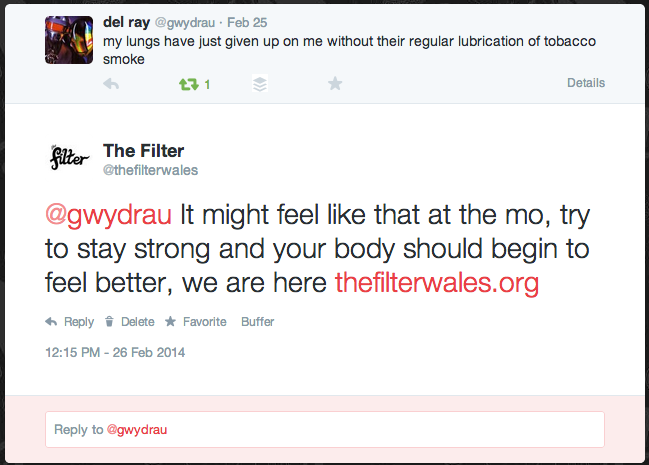 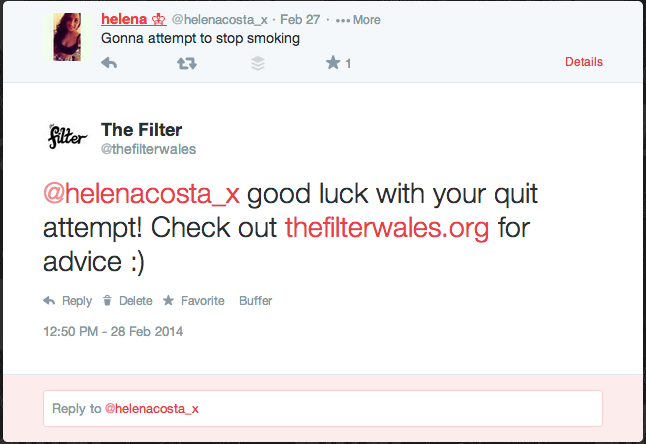 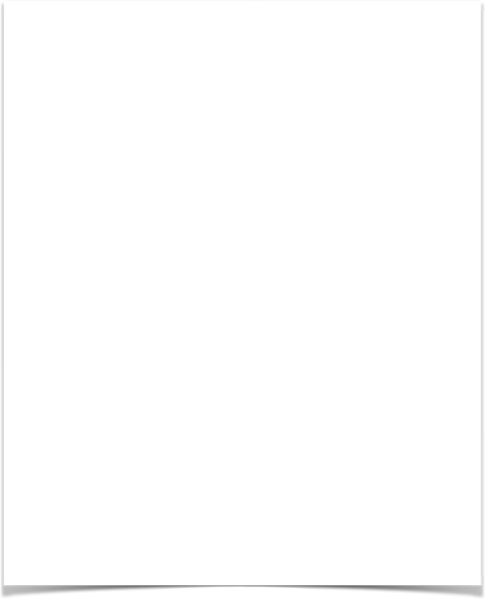 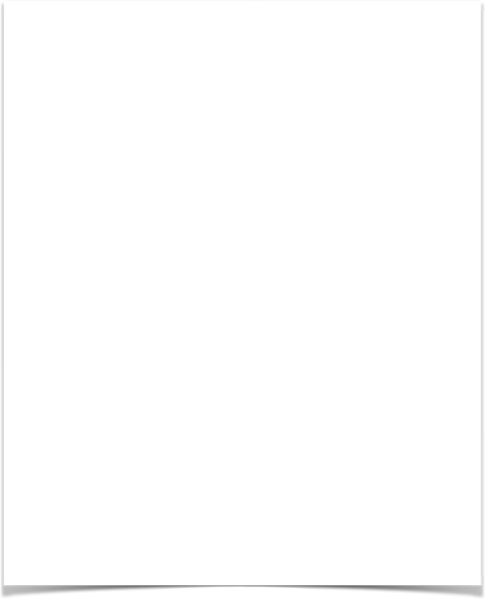 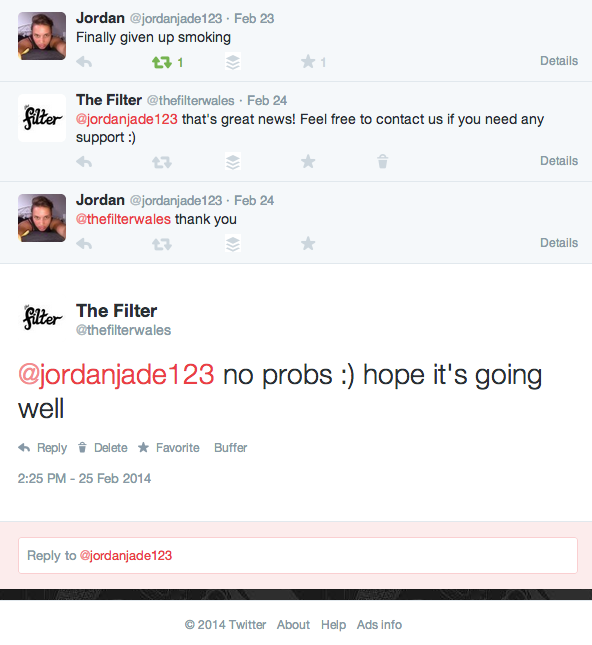 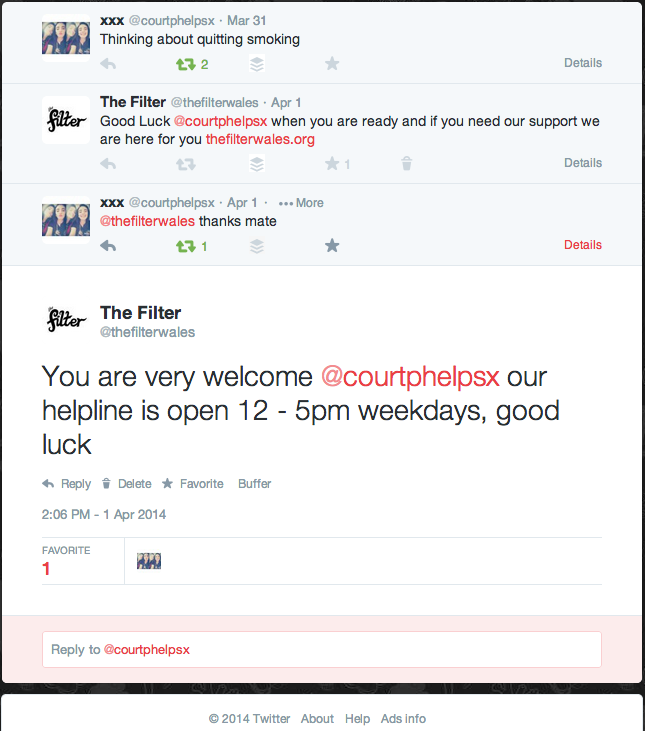 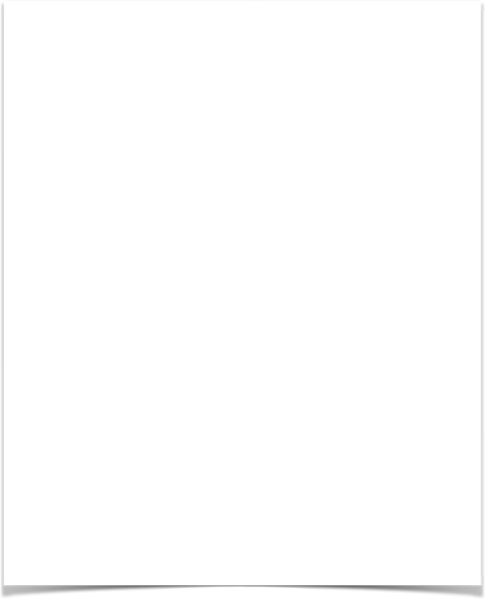 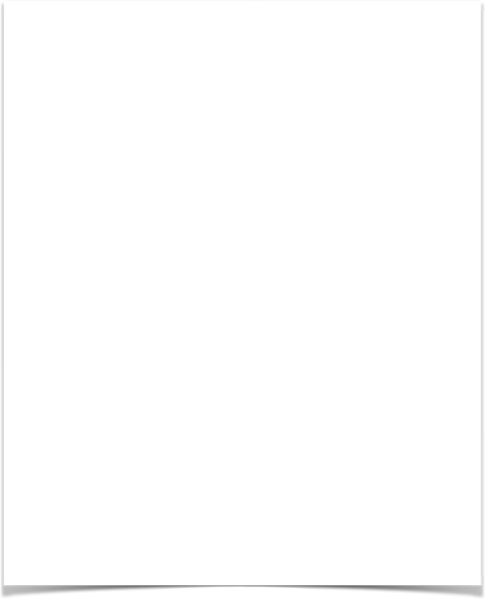 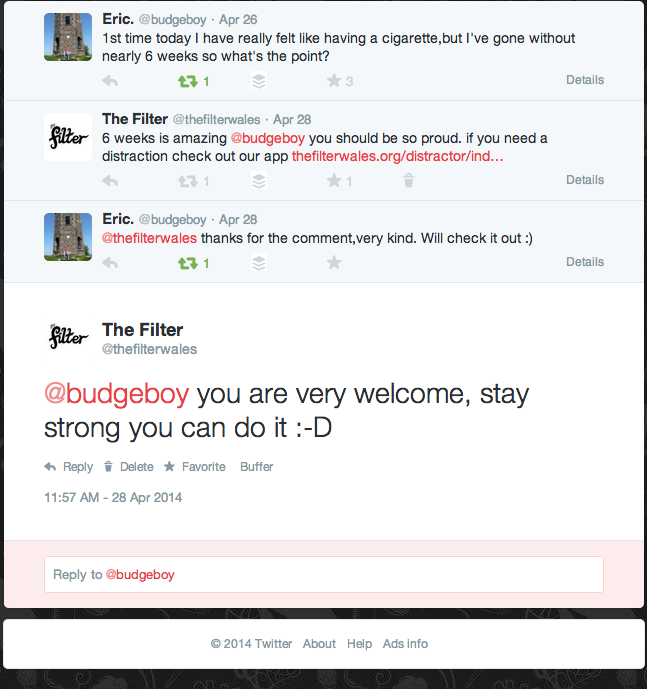 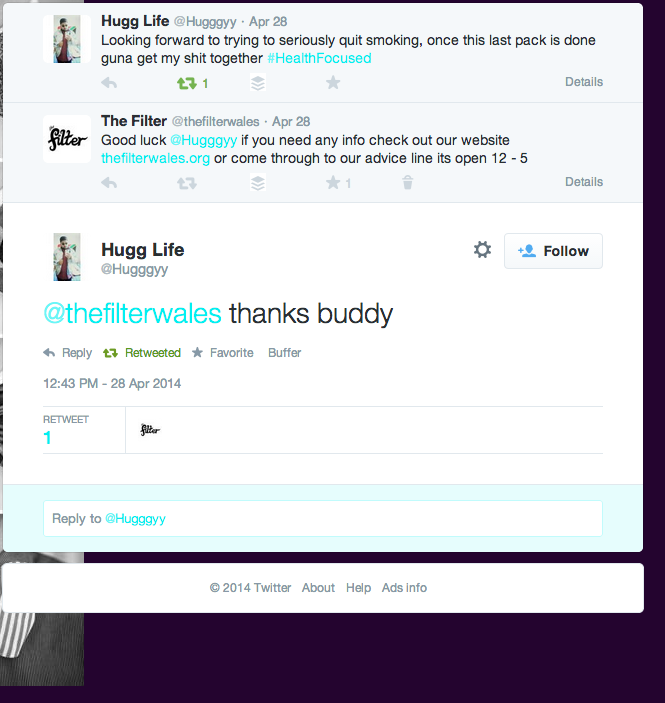 *
*
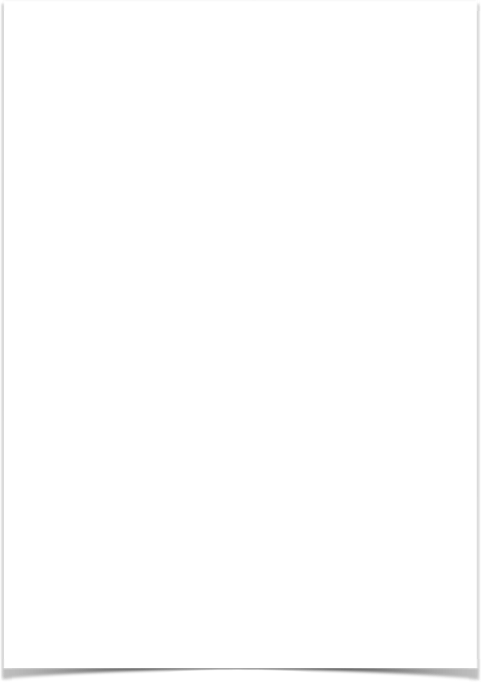 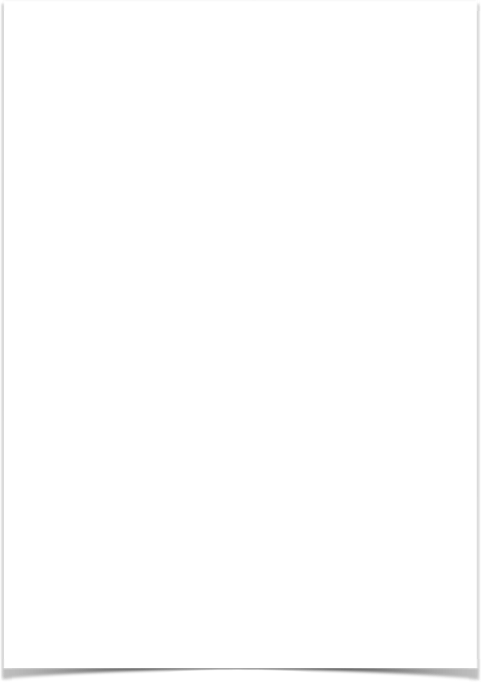 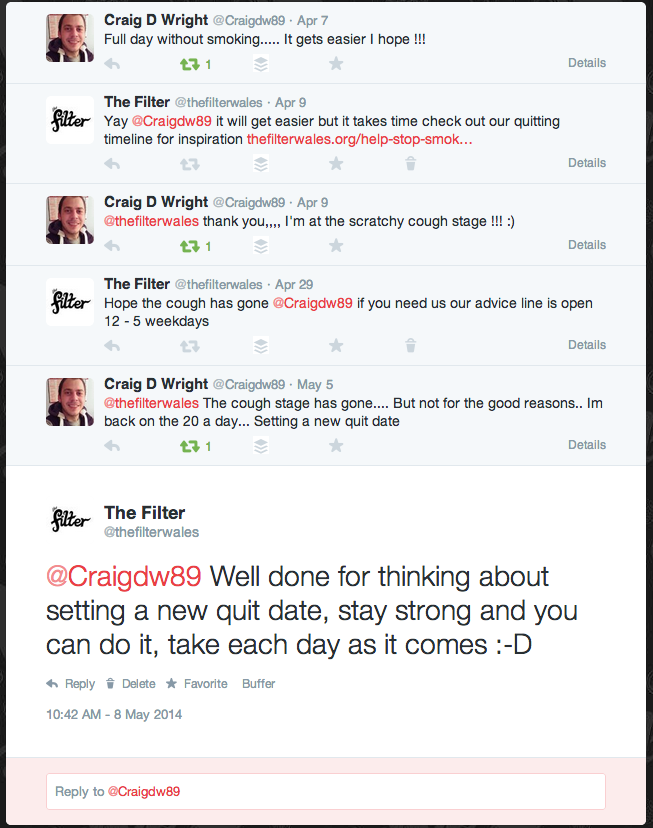 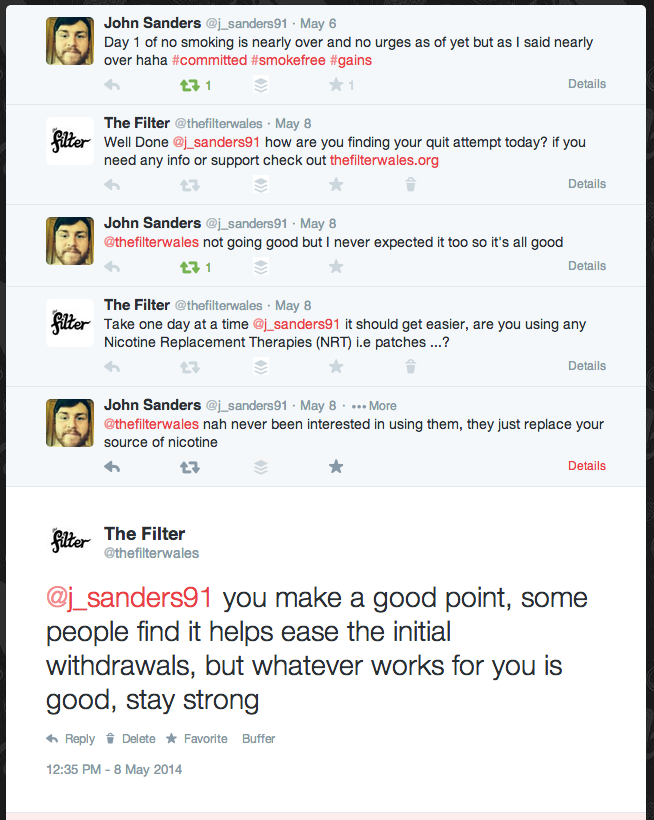 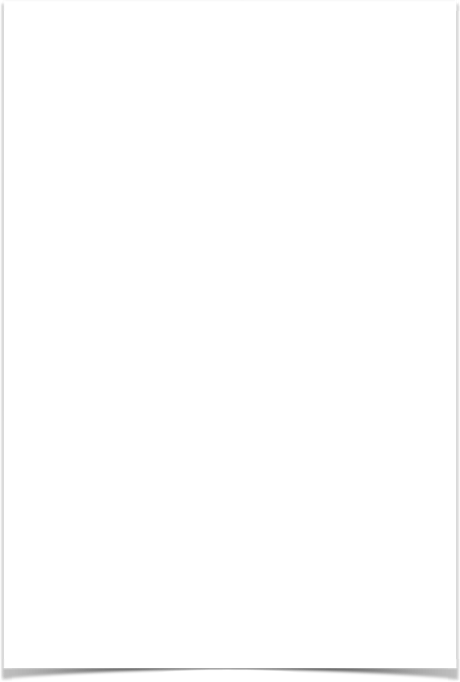 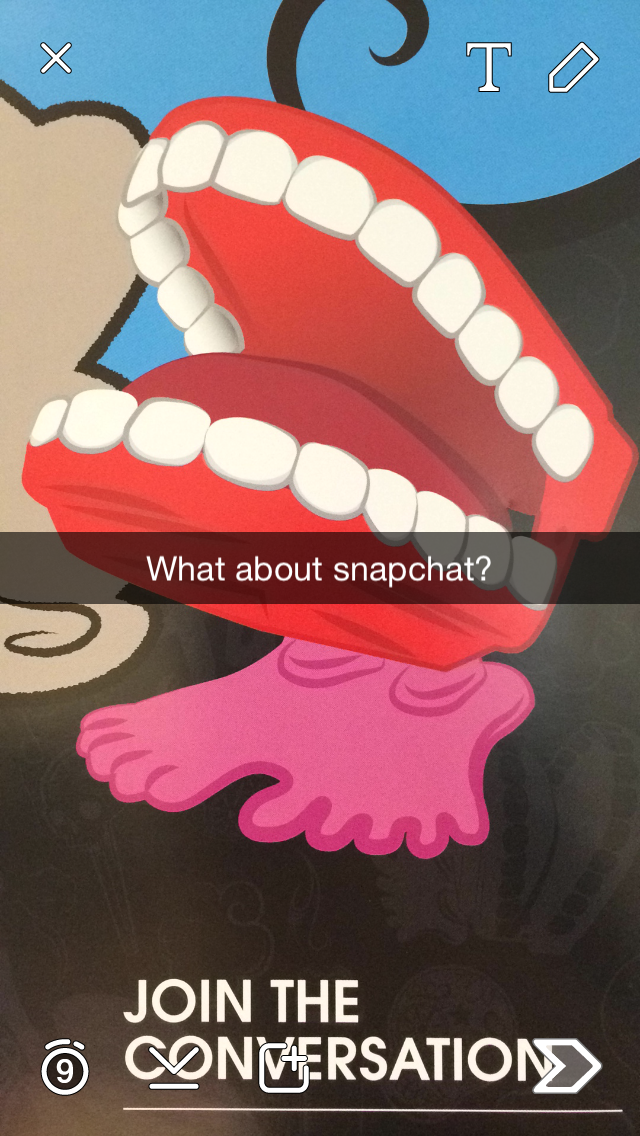 Engaging across the social web
Other Platforms
Which other platforms might work?

Ethics are important

Practicality
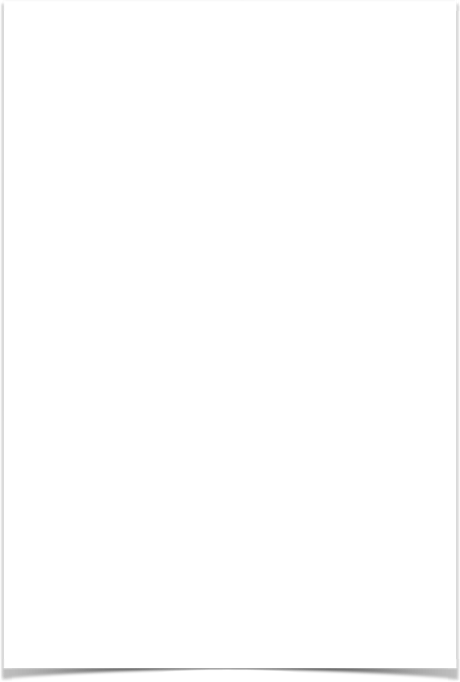 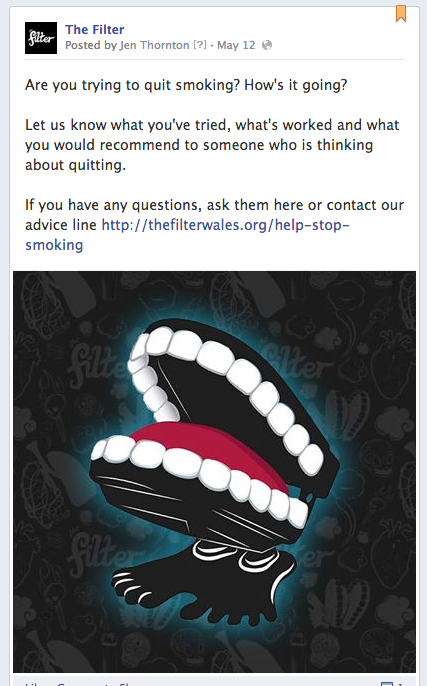 Facebook
Facebook Experiment
Deliberate post to encourage comments

Promoted with £20 over a week

Pinned to top of page

Intervention not possible on Facebook because of privacy settings
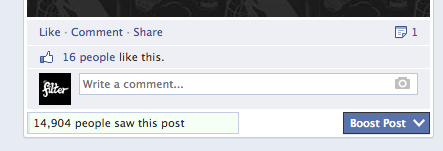 Facebook
Results?
Almost 15,000 people saw the post

Nobody commented at all!
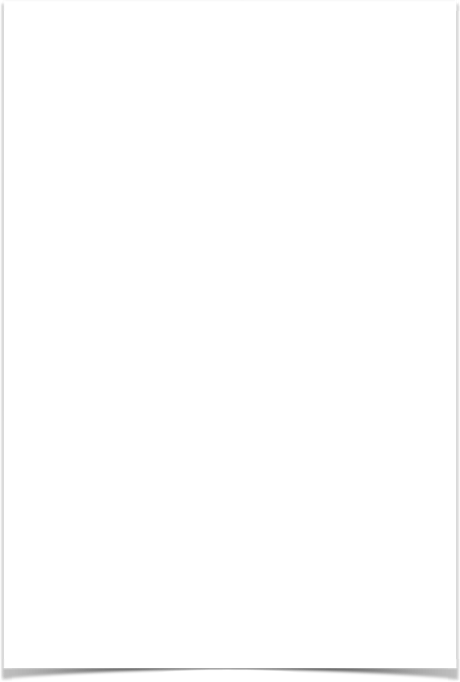 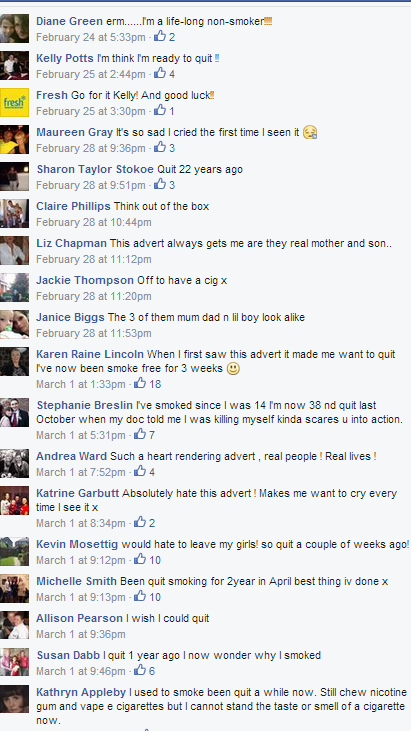 Facebook
Fresh Smokefree
North East England charity

Accompanied TV adverts

Target audience: adults, C2DE

Adverts played on emotion and family
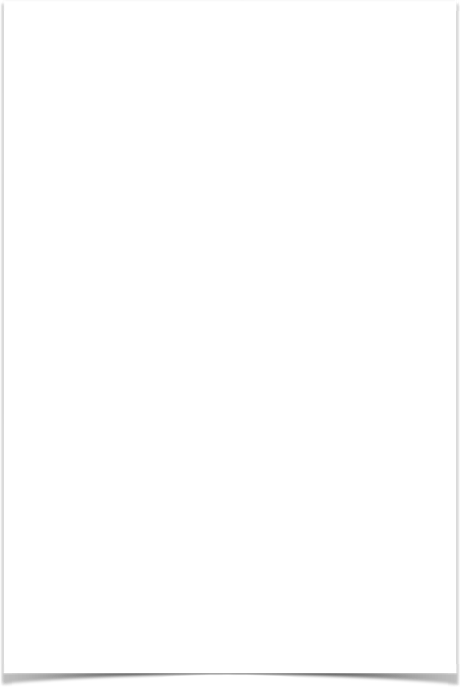 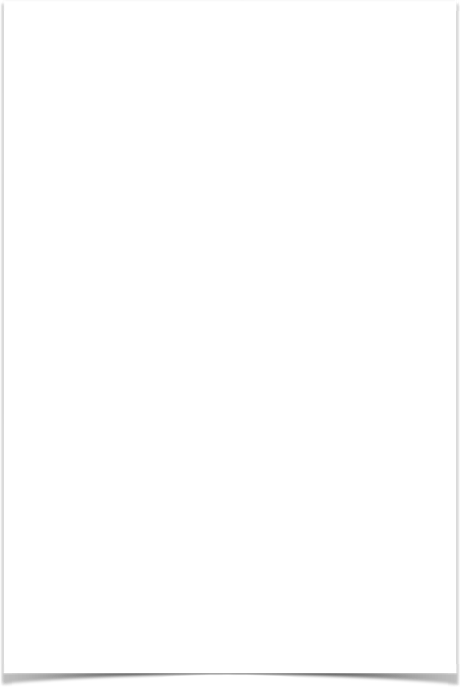 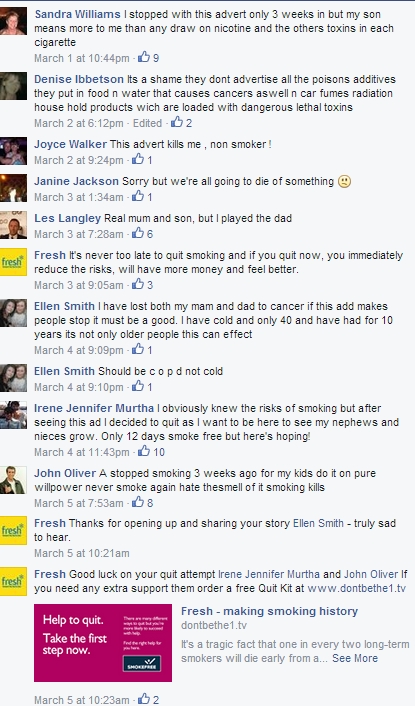 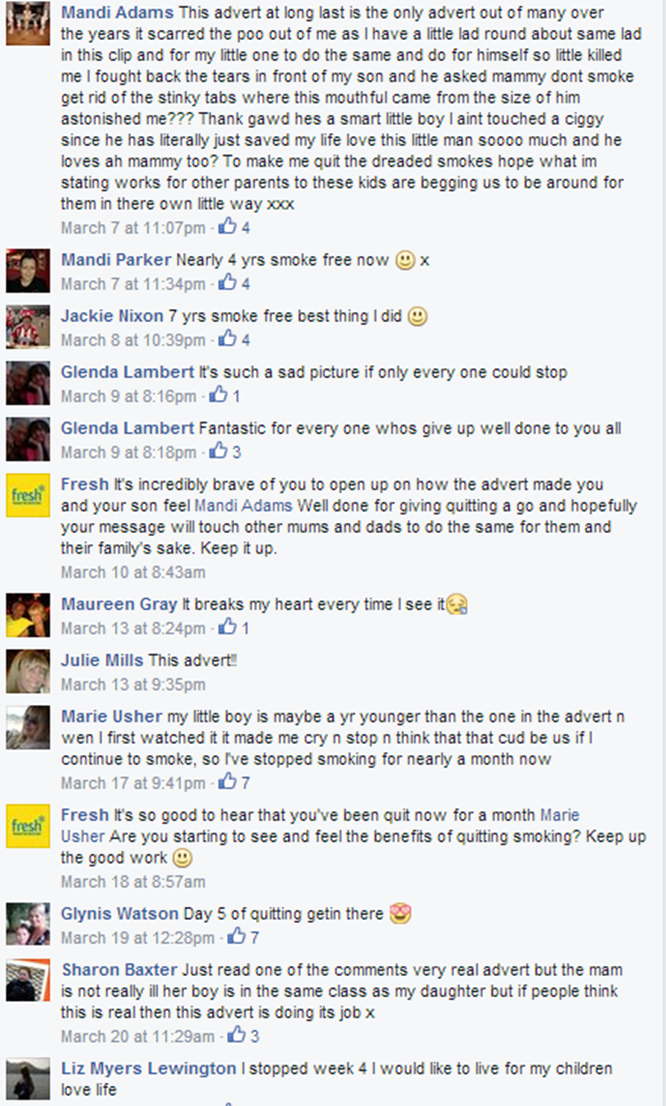 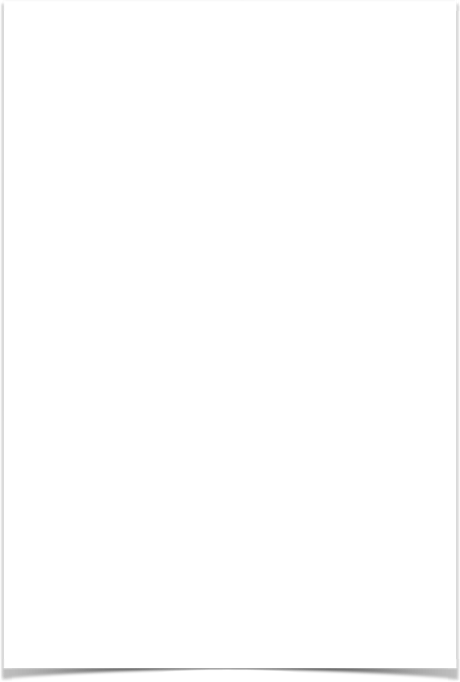 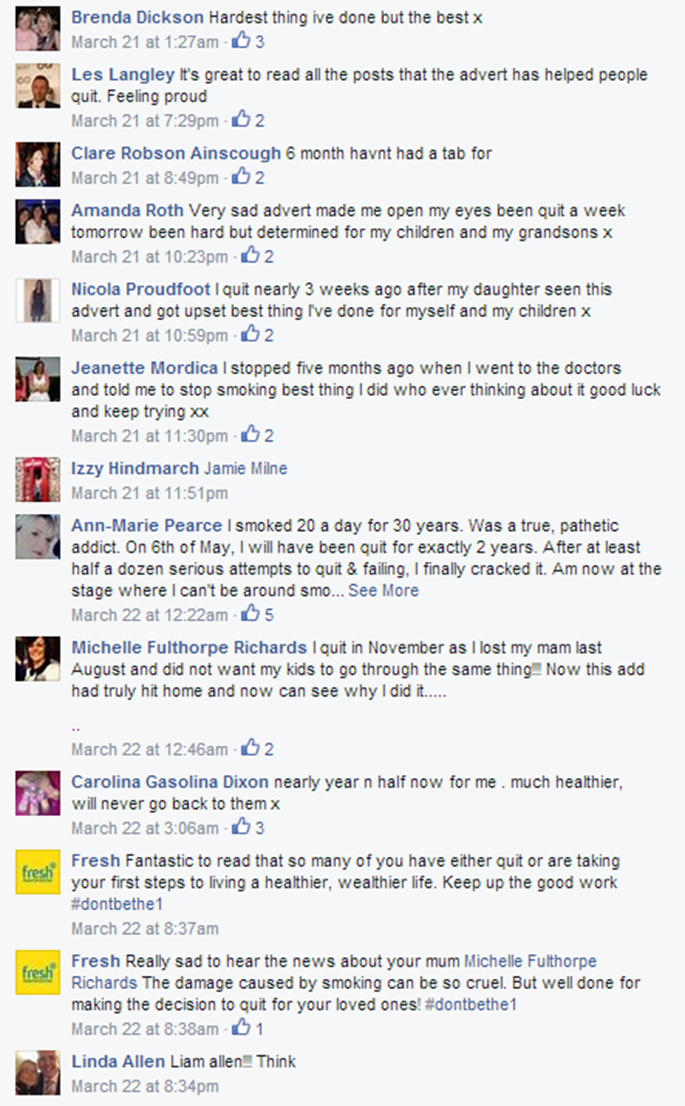 Facebook
Fresh Smokefree
Much larger response

Mainly adults telling their stories

Solidarity with other people
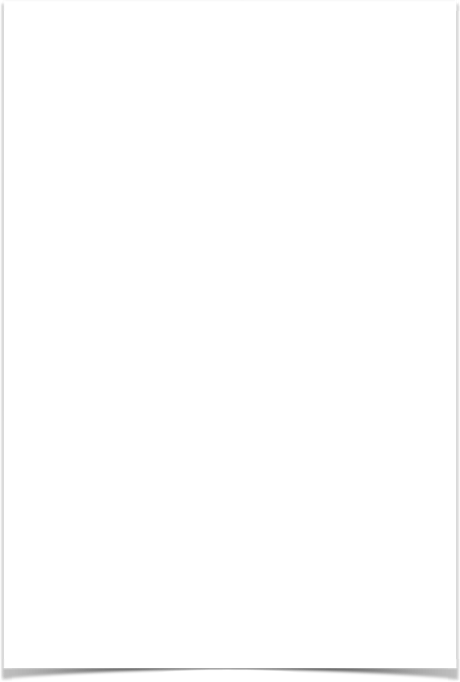 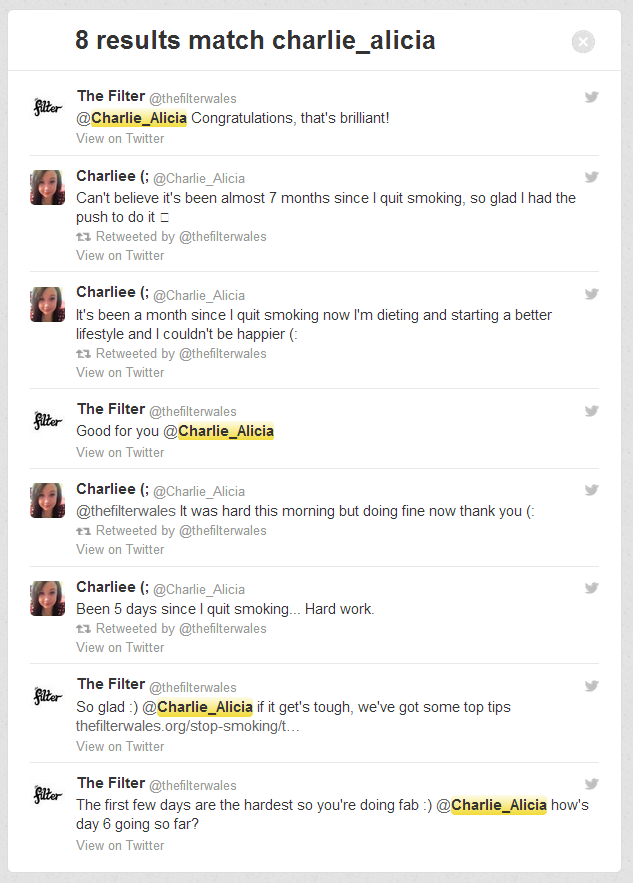 Connecting on Twitter
Longer-Term Conversations
Starting to see long-term successes

Young people self-report quitting

How to track more accurately?
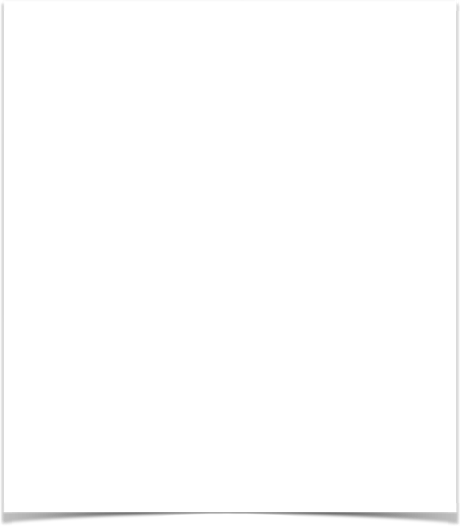 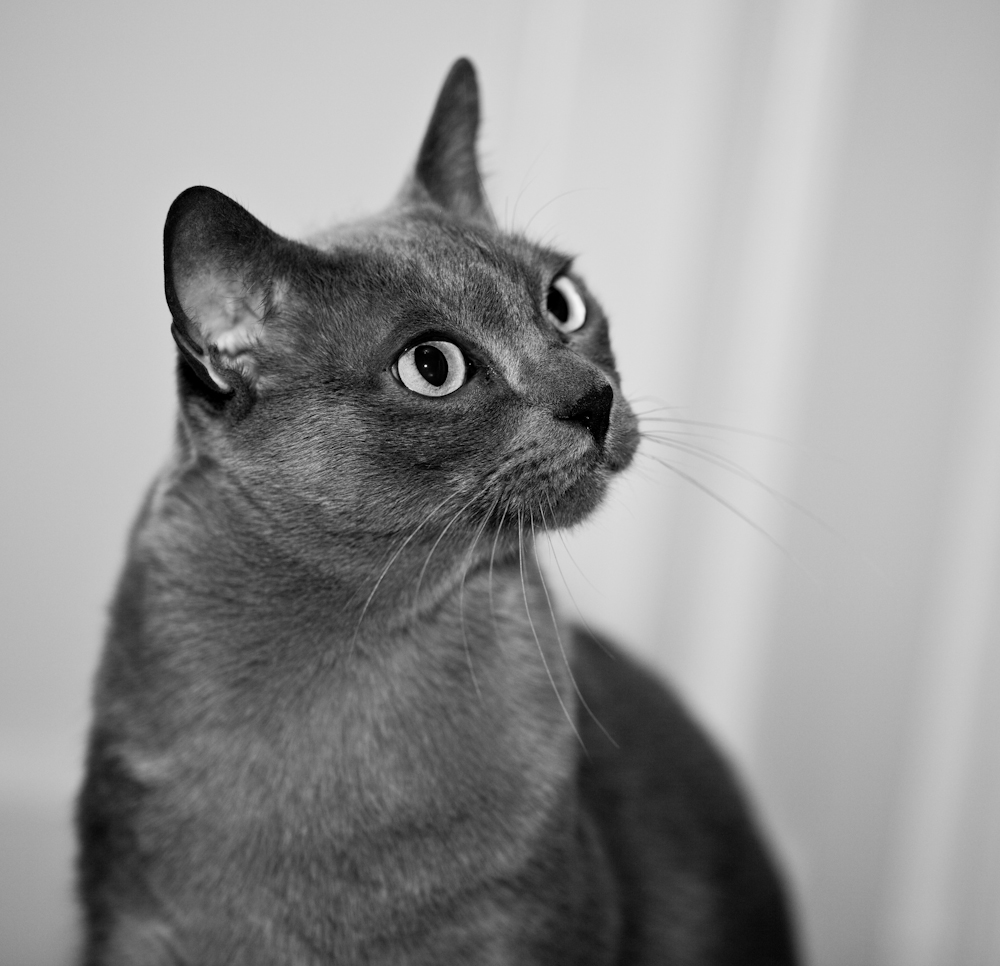 Tracking Success
Important to track and evidence

Challenges: intrusiveness, ethics

Casual nature of social media conversations
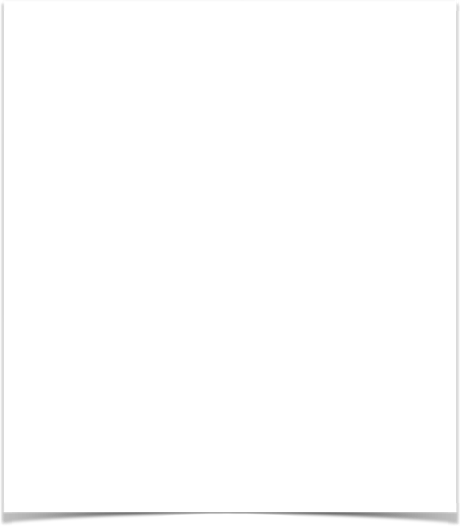 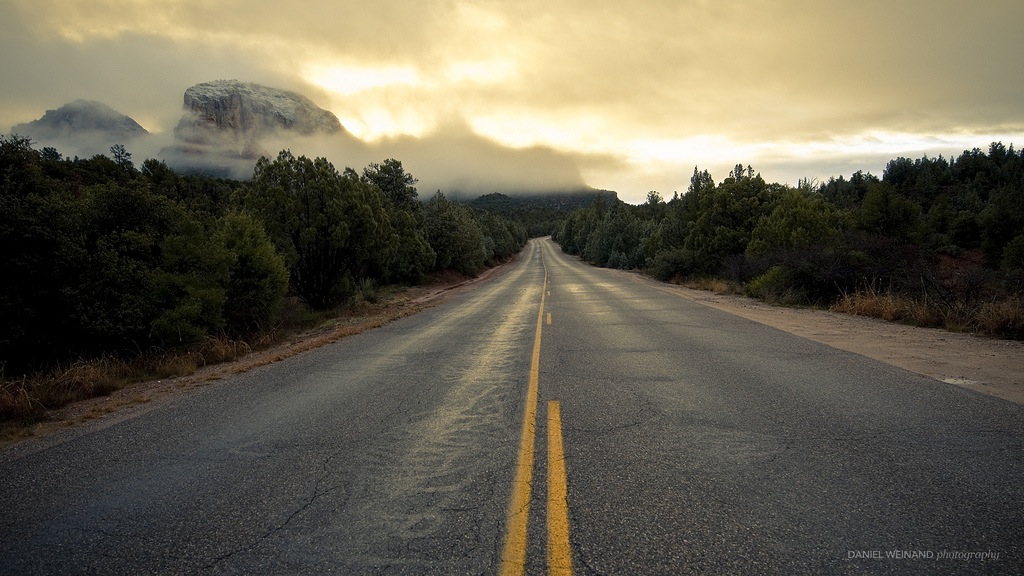 What’s Next?
Full evaluation of the project

Expanding reach beyond Wales

More experimentation!
UKNSCC 2014
Thank you!
Jen Thornton
@jenthornton01
@thefilterwales
Photographic image credits: 
https://www.flickr.com/photos/garryknight/5546912391 (CC)
https://www.flickr.com/photos/jeff_kontur/3913819300 (CC)
https://www.flickr.com/photos/weinand/5313296821 (CC)
https://www.flickr.com/photos/brianscott/4592678880 (CC)

All Instragram and Twitter screenshots are from the public 
domain, copyright remains with the originators.

Graphics by Burning Red for ASH Wales
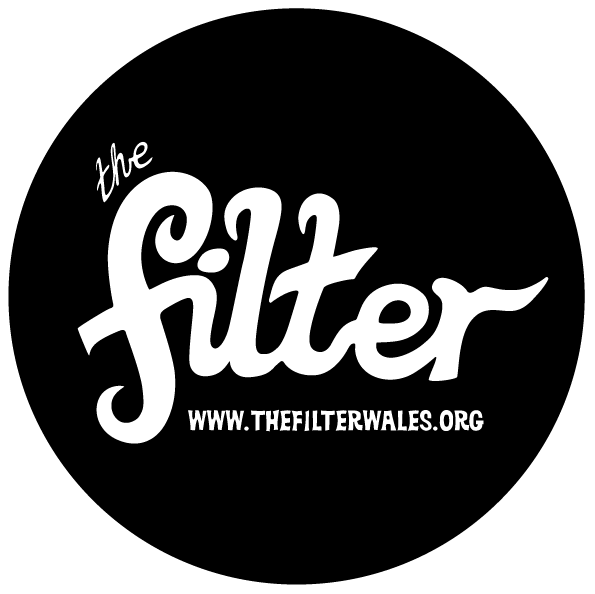 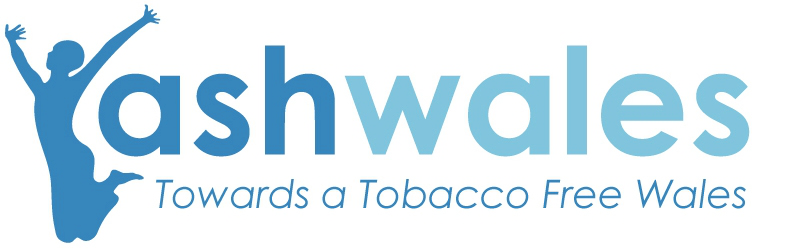